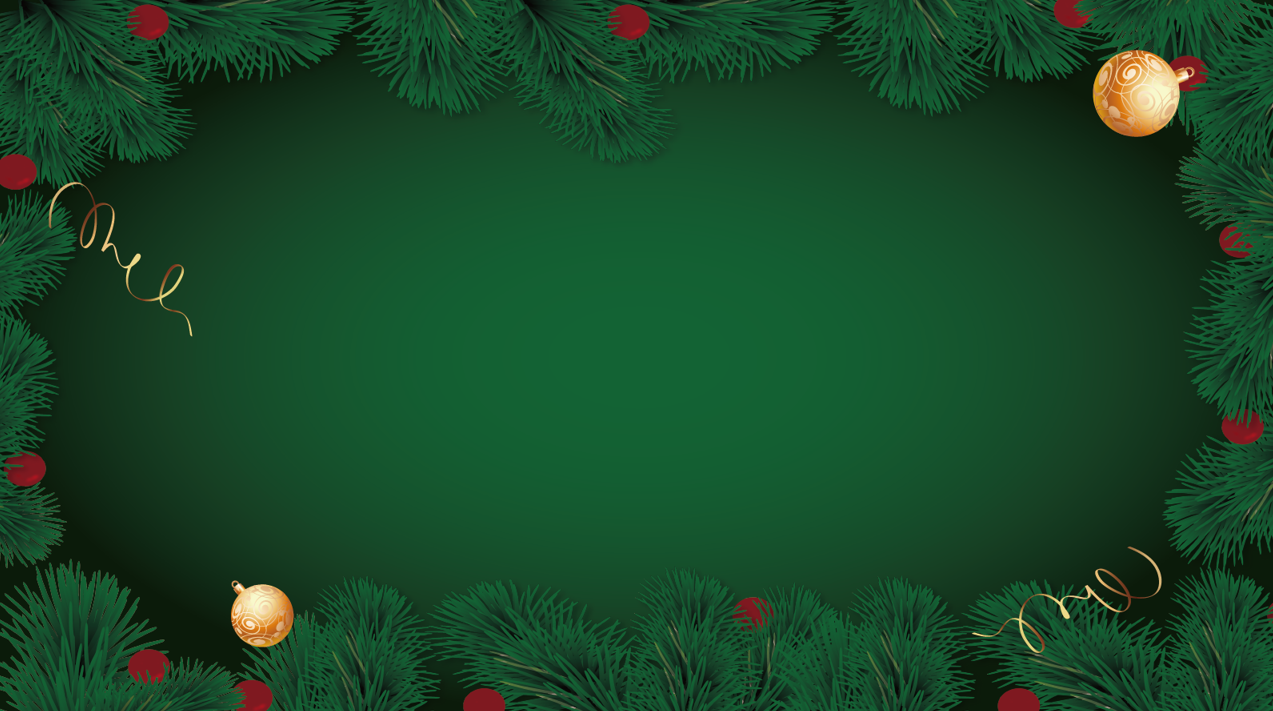 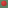 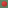 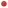 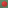 圣诞节营销宣传活动策划
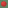 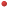 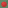 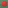 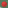 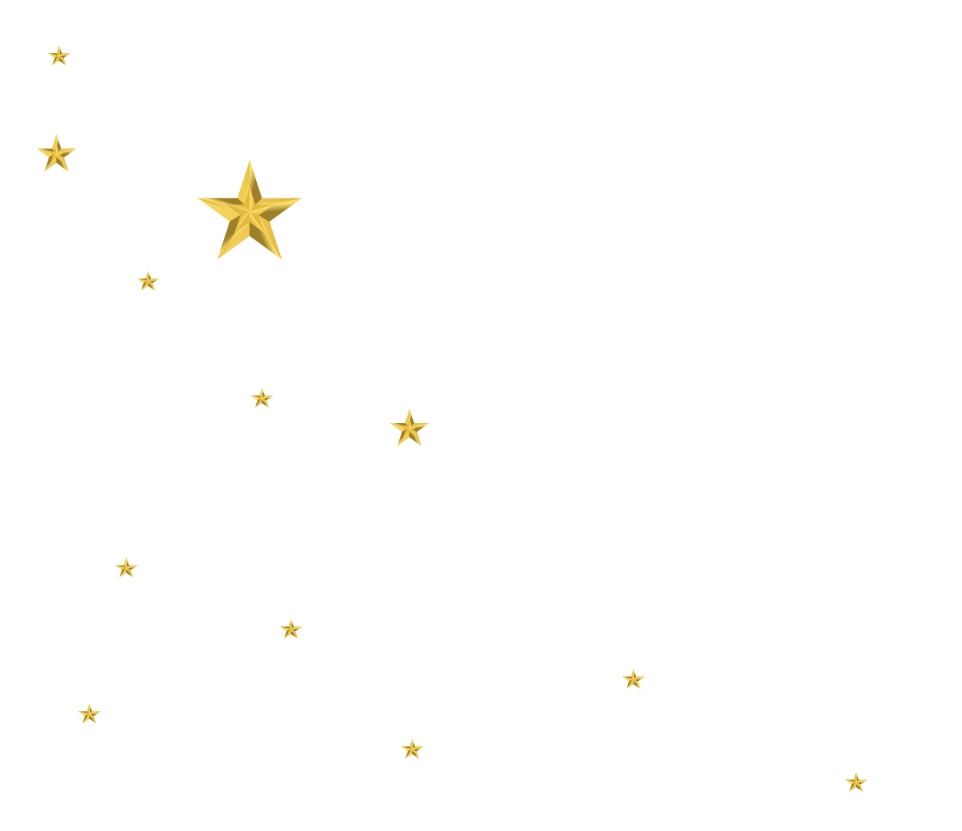 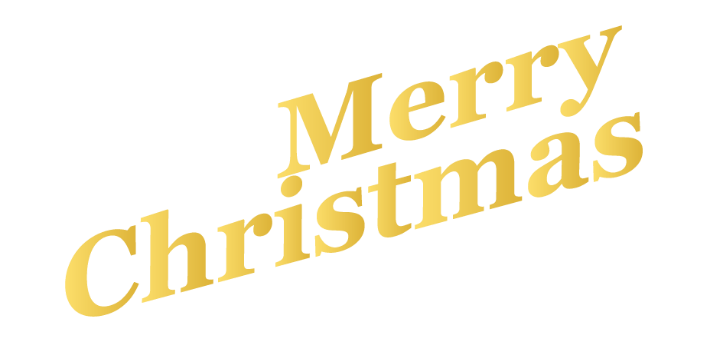 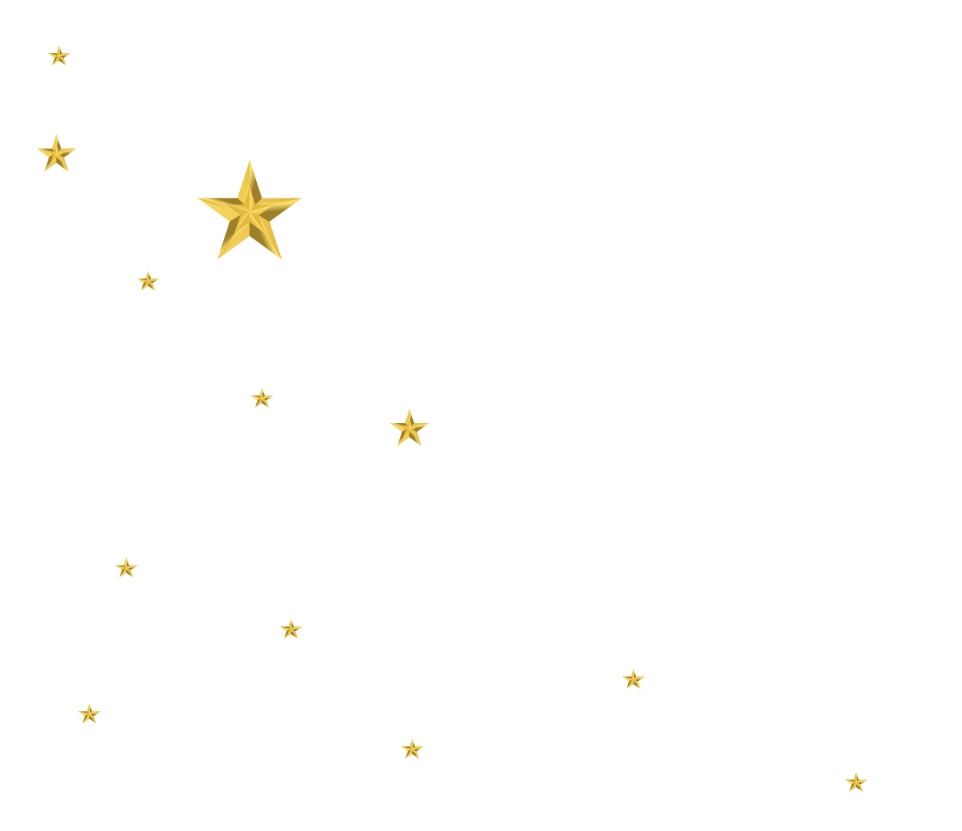 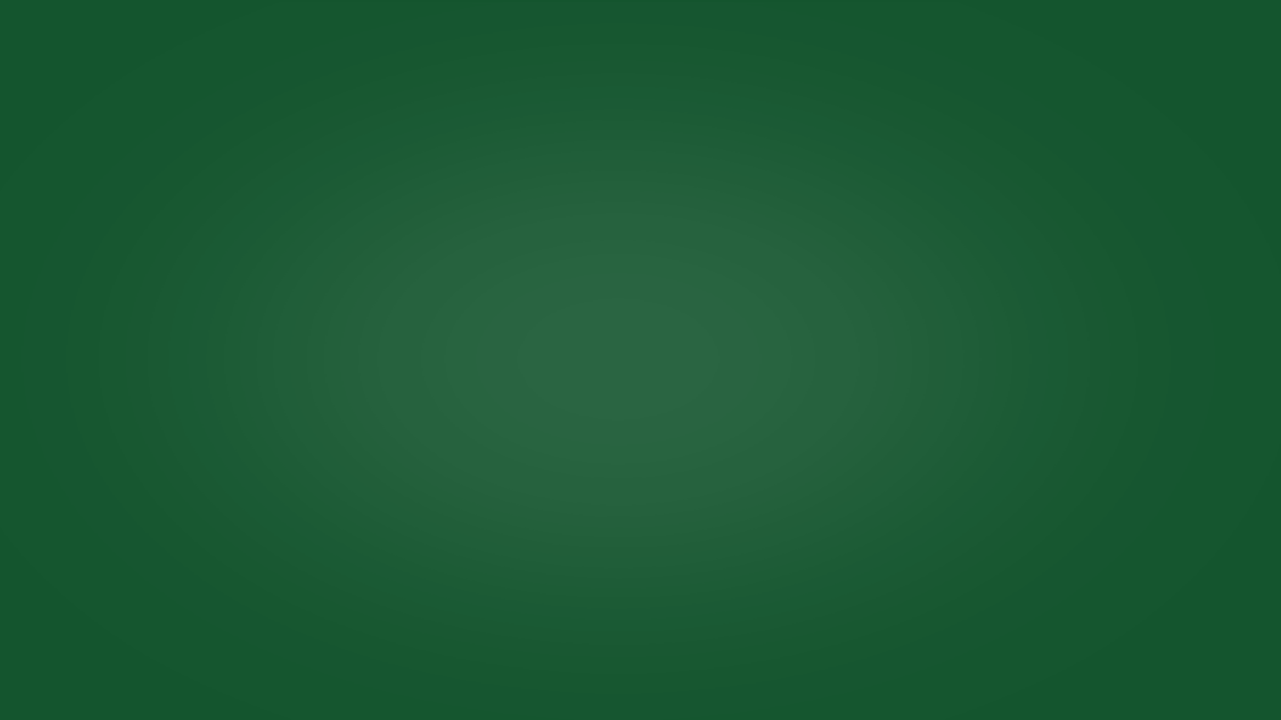 C0NTENTS
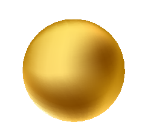 活动简介
目录
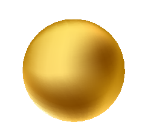 节目设计
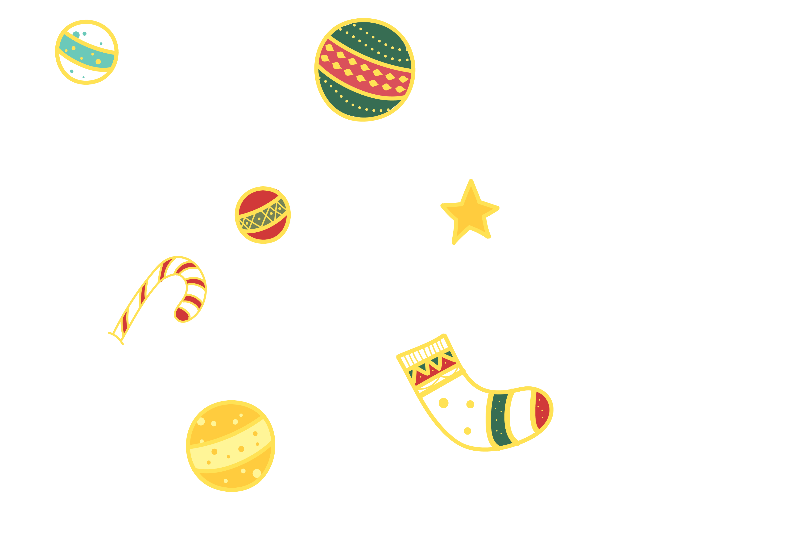 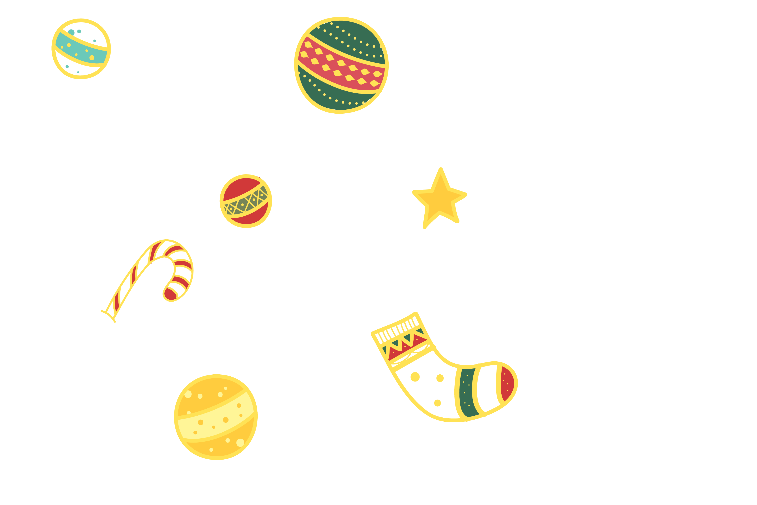 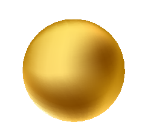 筹备活动
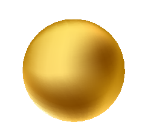 现场执行
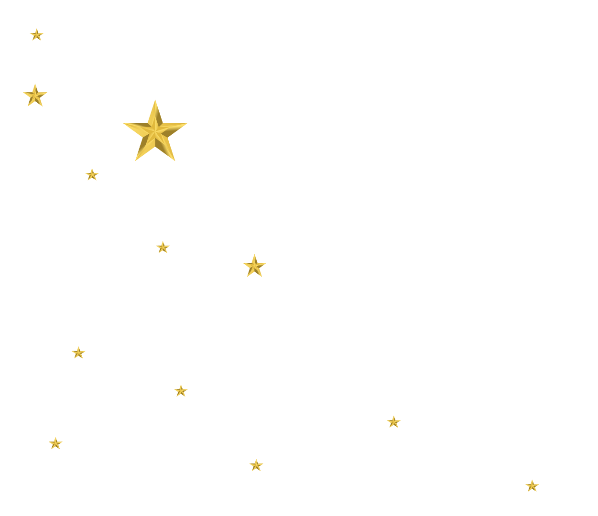 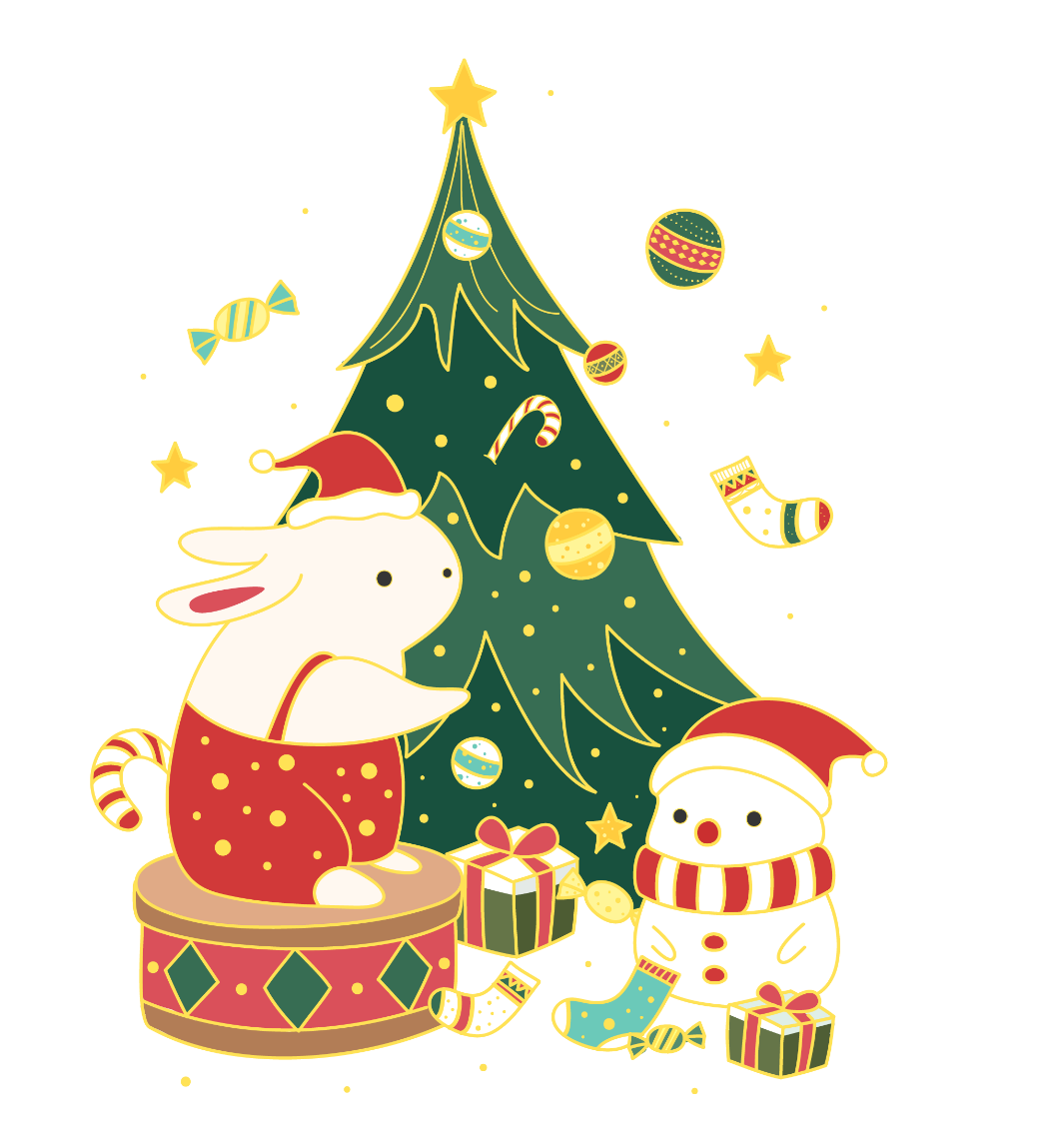 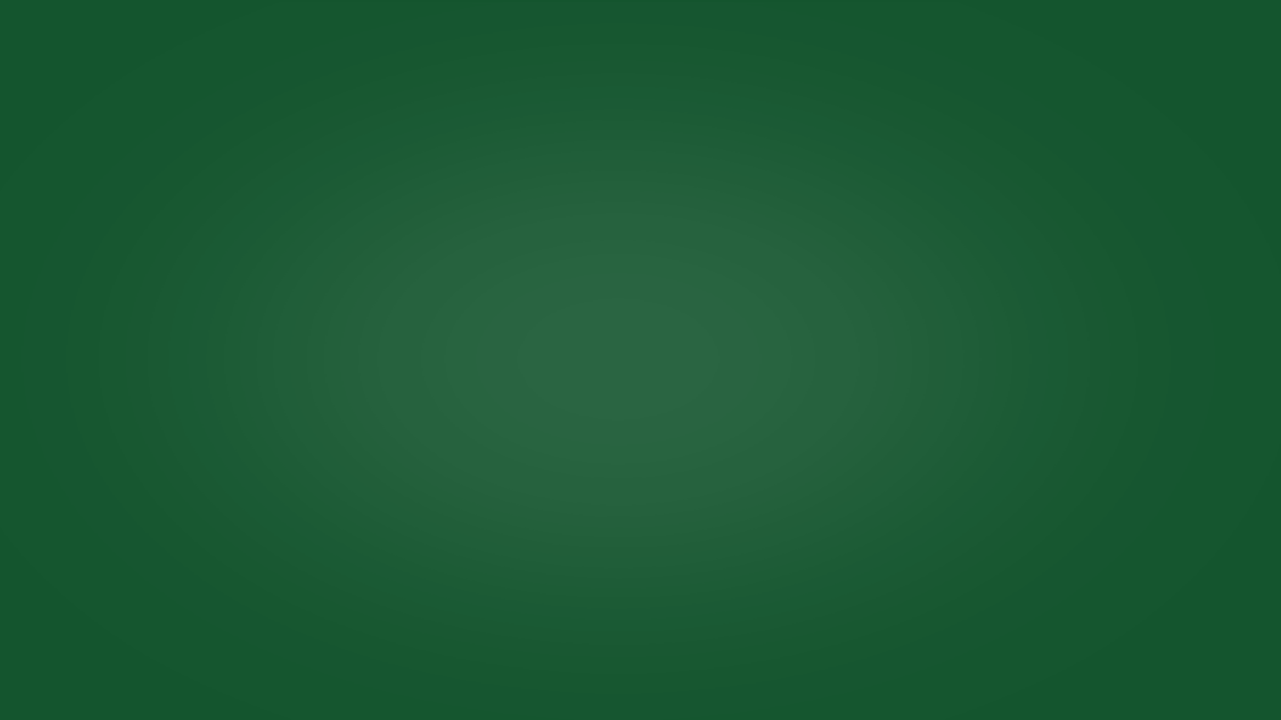 活动简介
Hope all your Christmas dreams come true!
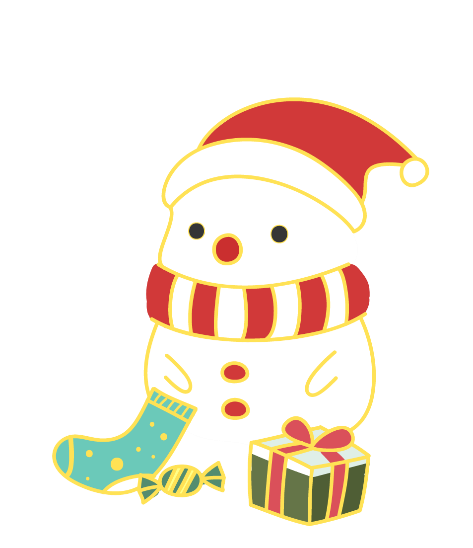 汇报人：第一PPT   时间：2030.12.12
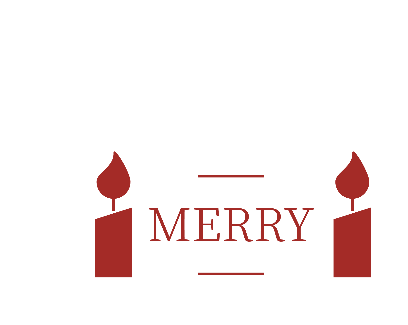 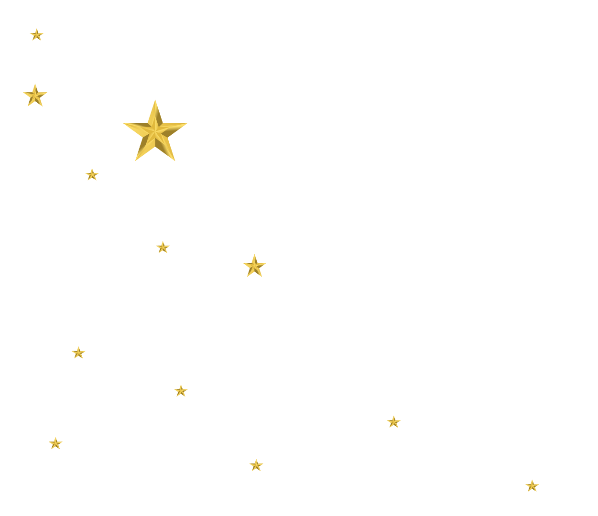 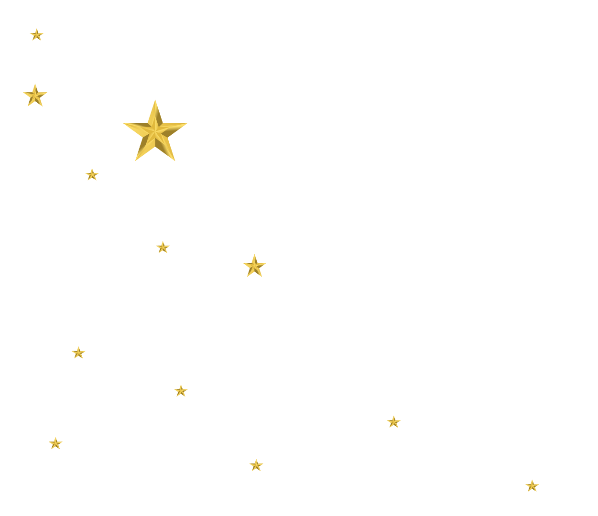 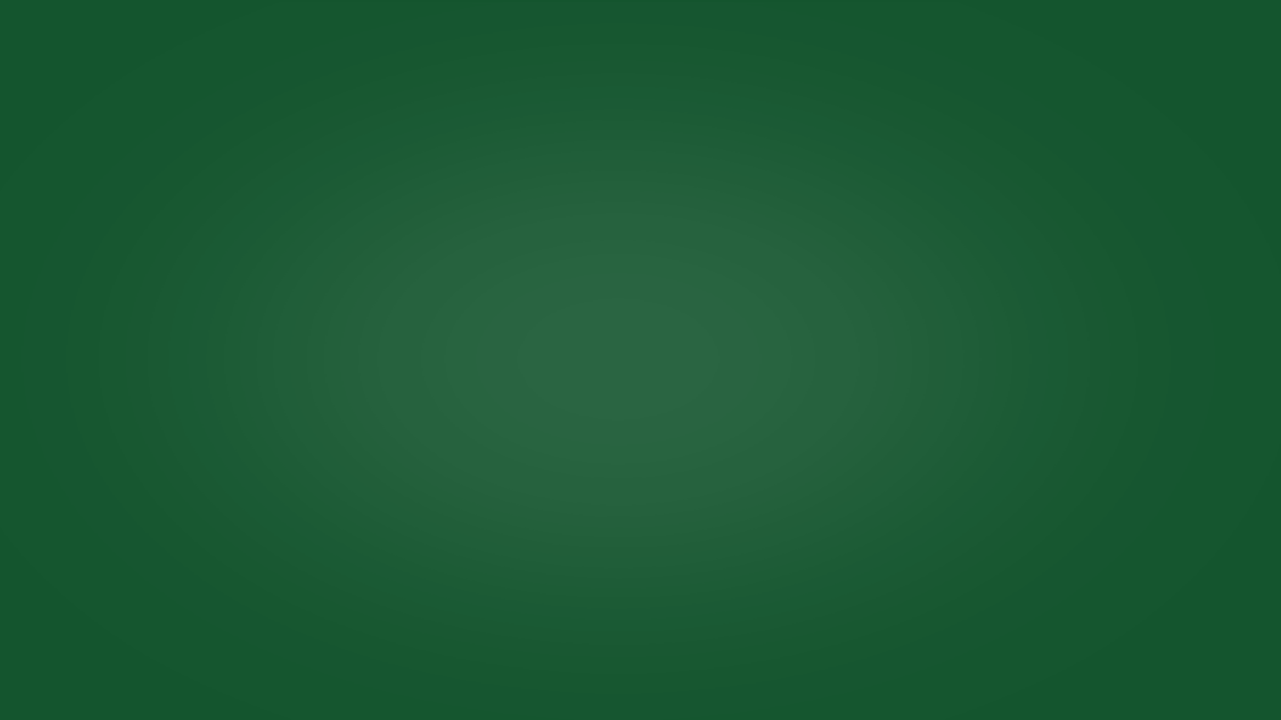 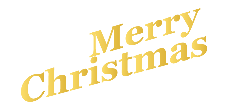 活动简介
Huo dong jian jie
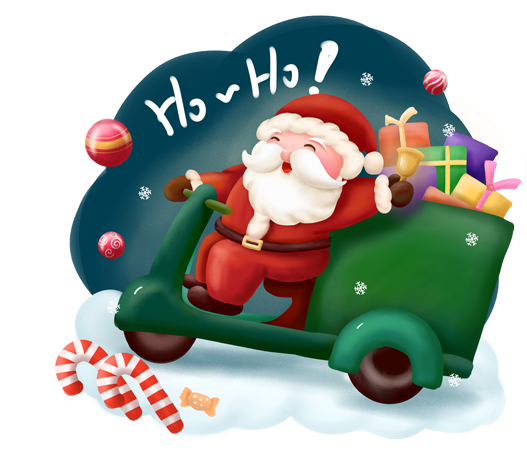 圣诞节（Christmas）又称耶诞节、耶稣诞辰，译名为“基督弥撒”，是西方传统节日，起源于基督教，在每年12月25日。弥撒是教会的一种礼拜仪式。圣诞节是一个宗教节，因为把它当作耶稣的诞辰来庆祝，故名“耶诞节”
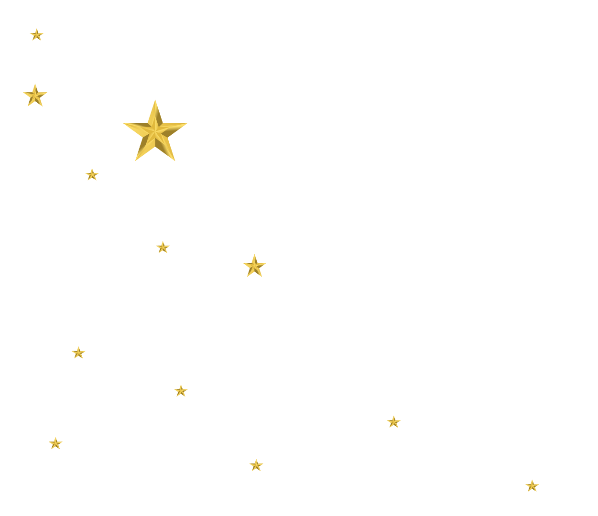 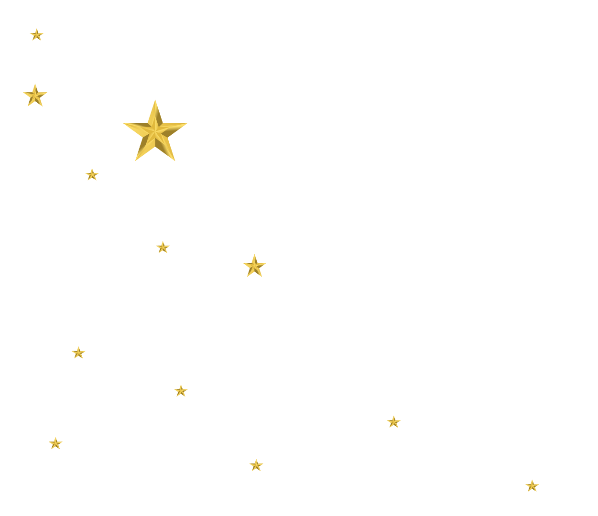 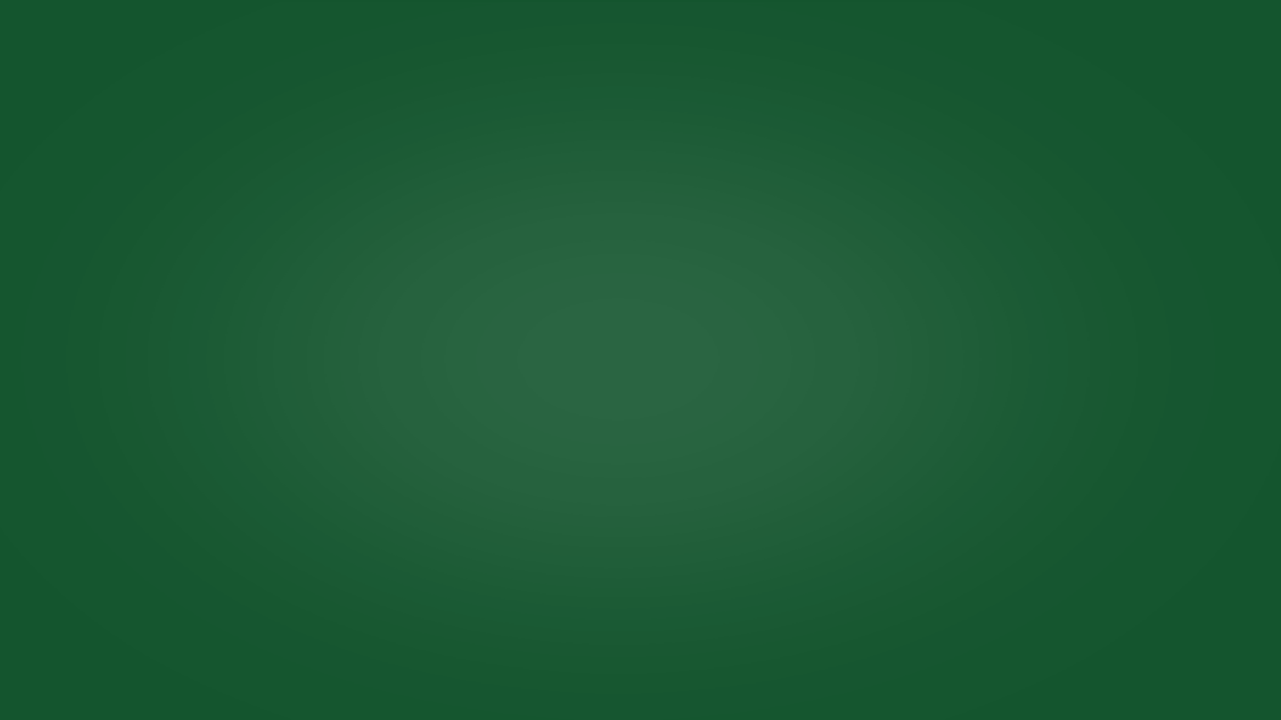 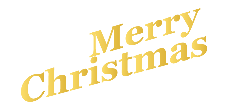 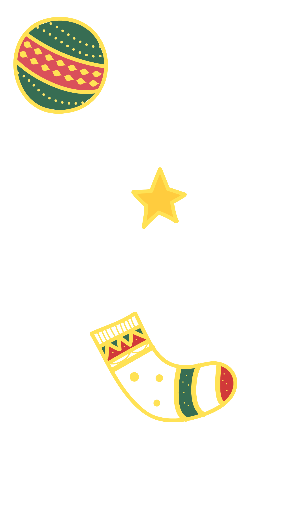 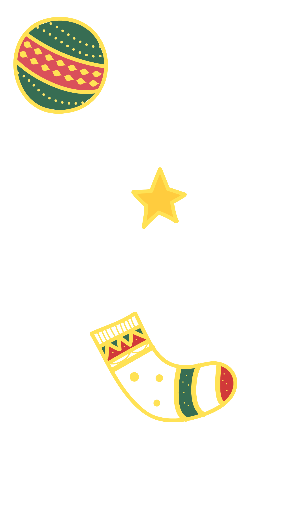 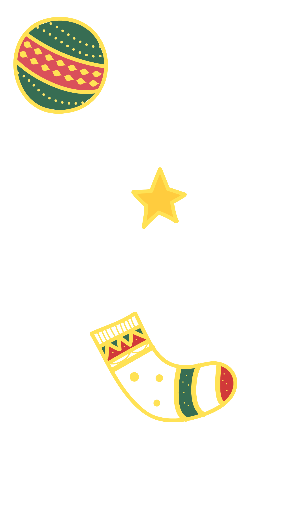 活动简介
Huo dong jian jie
点击输入您的内容，或者通过复制您的文本后，在此框中选择粘贴。请言简意赅，简单说明即可，不必繁琐。
点击输入您的内容，或者通过复制您的文本后，在此框中选择粘贴。请言简意赅，简单说明即可，不必繁琐。
点击输入您的内容，或者通过复制您的文本后，在此框中选择粘贴。请言简意赅，简单说明即可，不必繁琐。
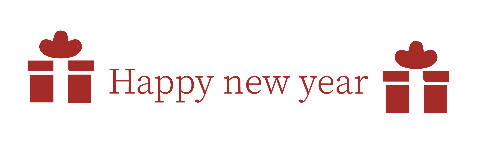 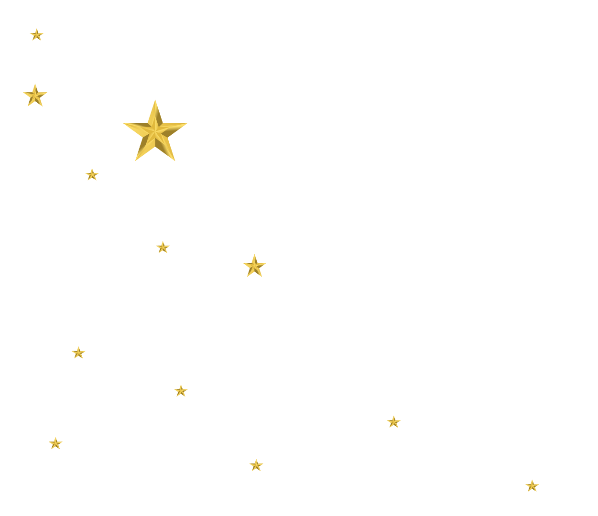 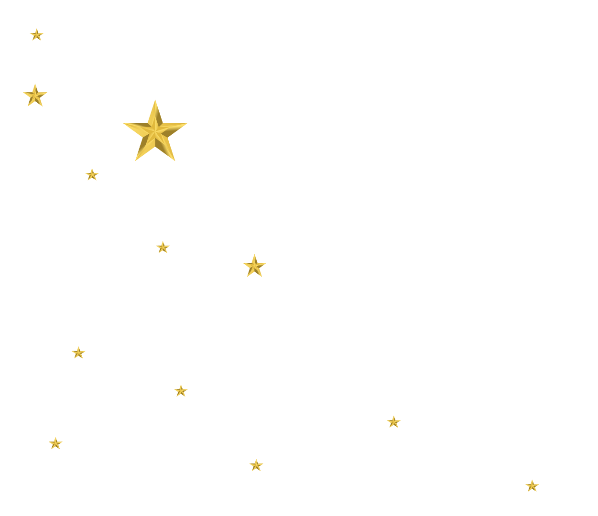 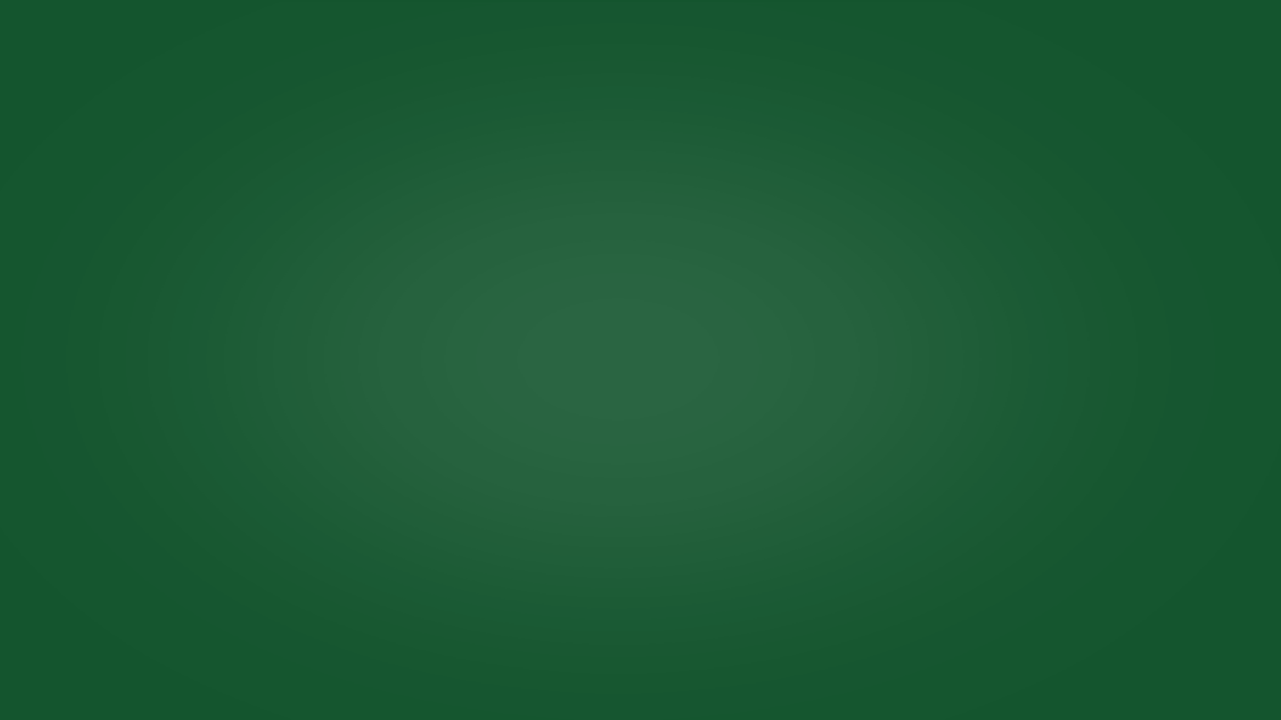 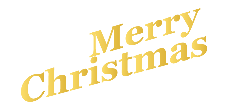 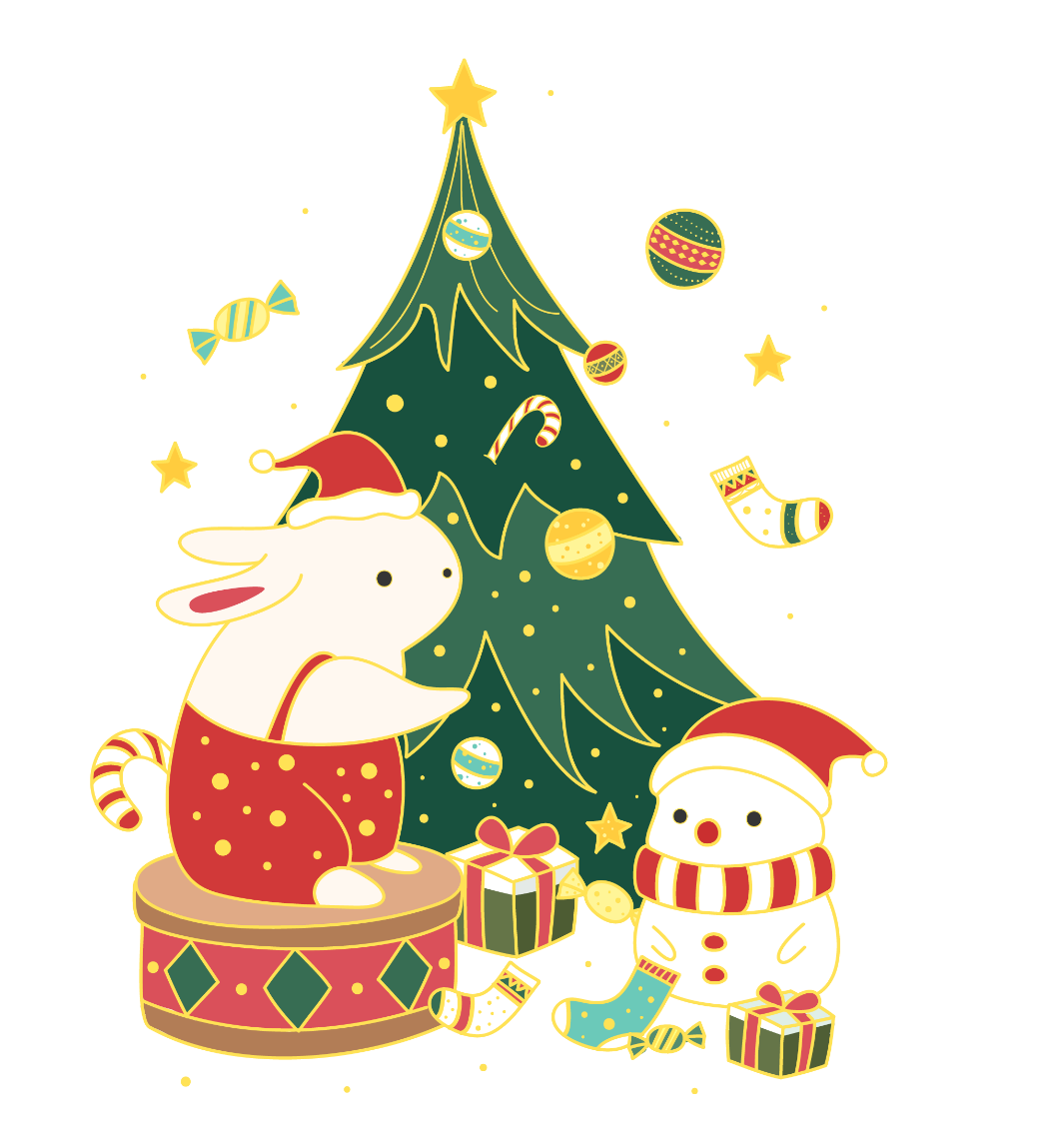 活动简介
Huo dong jian jie
添加标题
添加标题
您的内容打在这里，或通过复制文本后在此选择粘贴，并选择只保留文字。
您的内容打在这里，或通过复制文本后在此选择粘贴，并选择只保留文字。
添加标题
添加标题
您的内容打在这里，或通过复制文本后在此选择粘贴，并选择只保留文字。
您的内容打在这里，或通过复制文本后在此选择粘贴，并选择只保留文字。
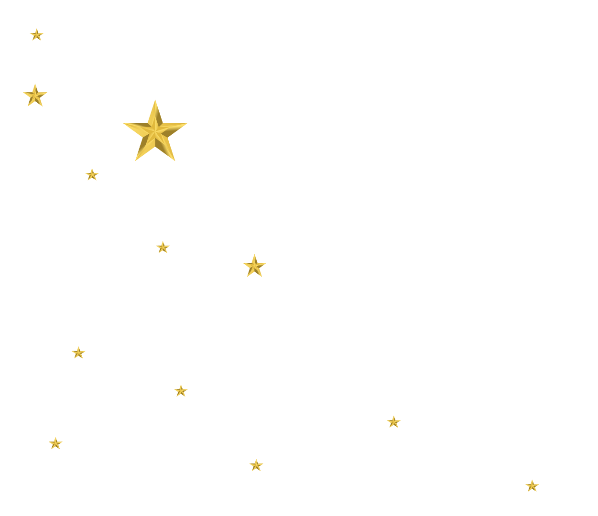 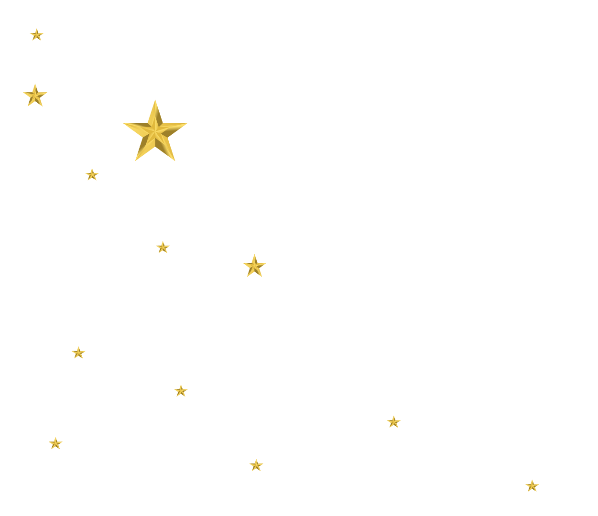 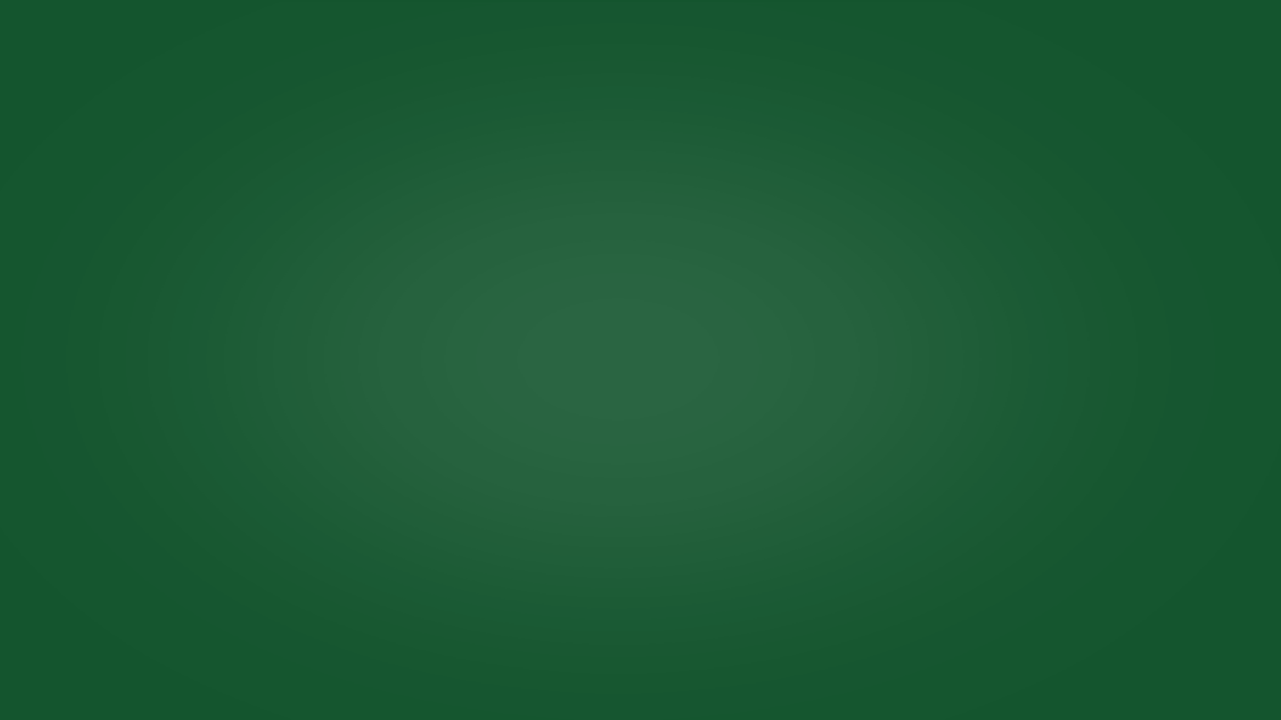 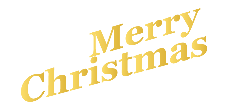 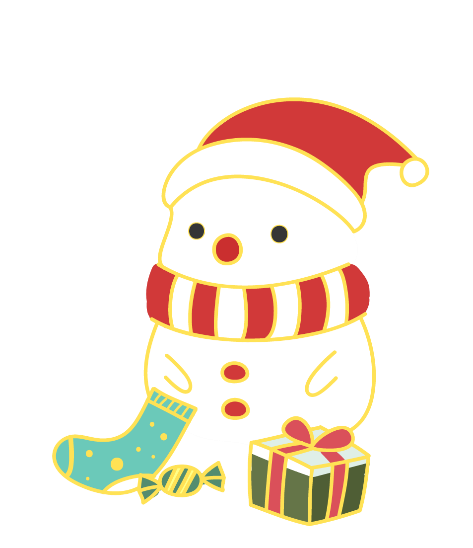 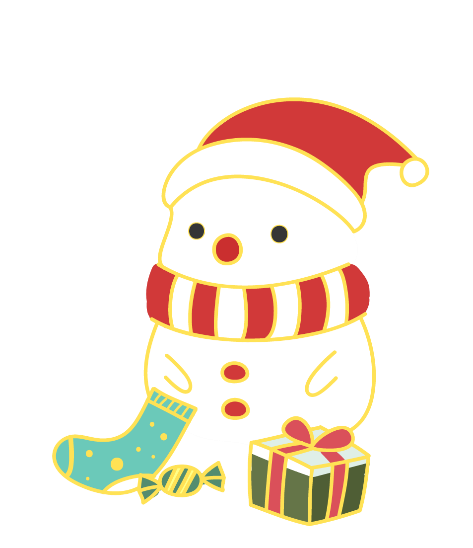 活动简介
Huo dong jian jie
添加标题
添加标题
点击输入您的内容，或者通过复制您的文本后，在此框中选择粘贴。请言简意赅，简单说明即可，不必繁琐。
点击输入您的内容，或者通过复制您的文本后，在此框中选择粘贴。请言简意赅，简单说明即可，不必繁琐。
背景二
背景一
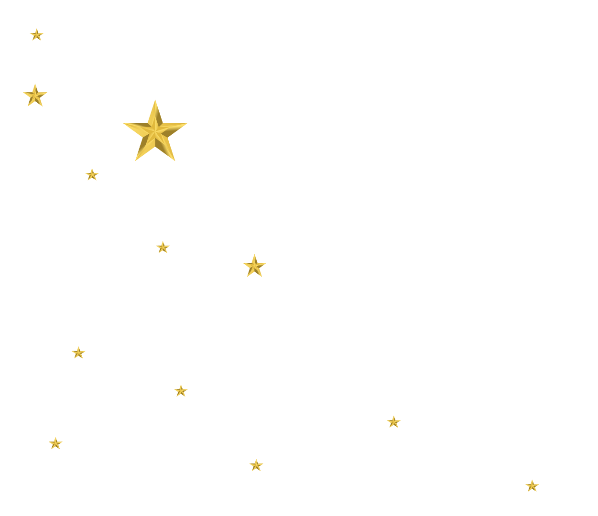 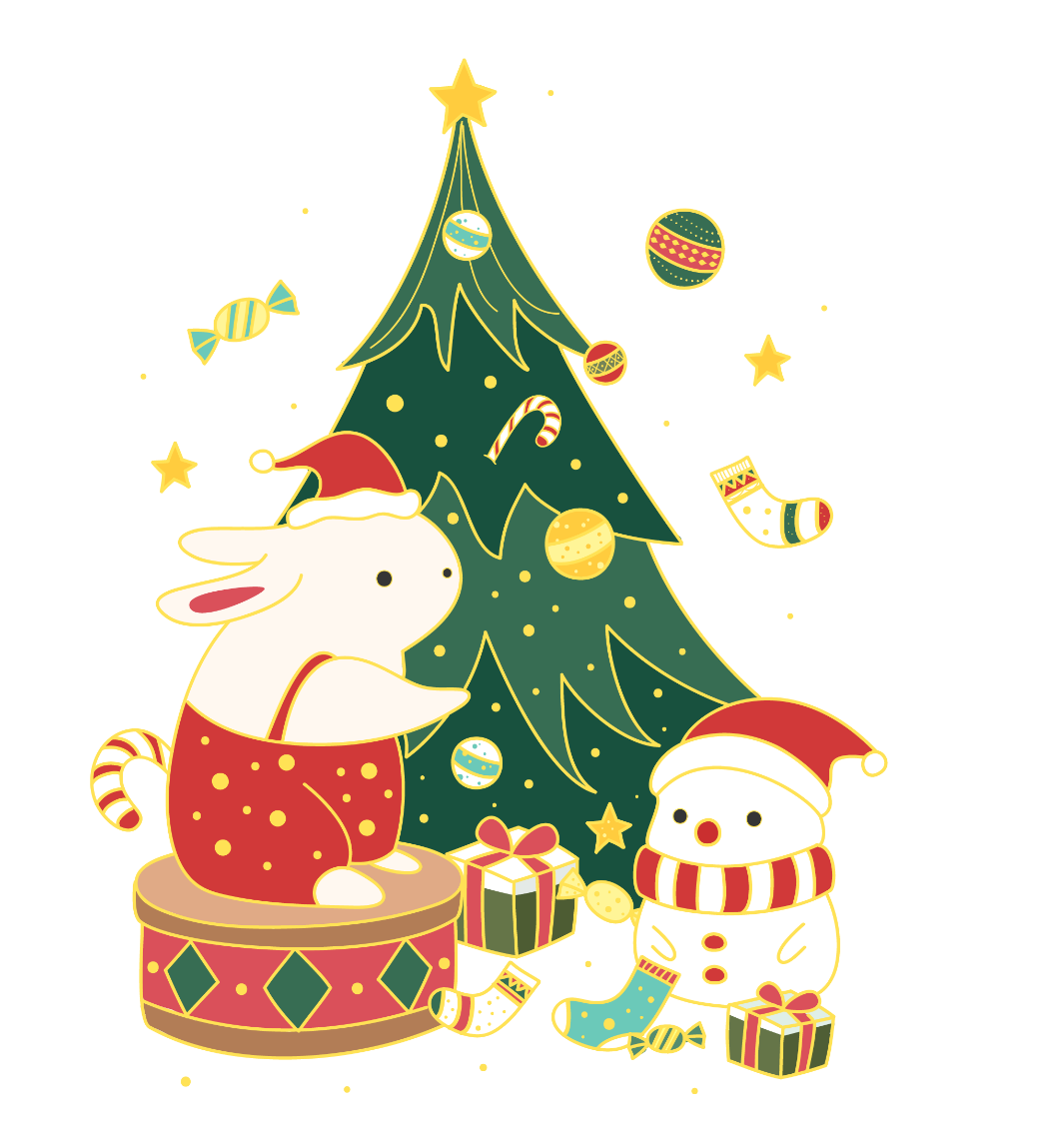 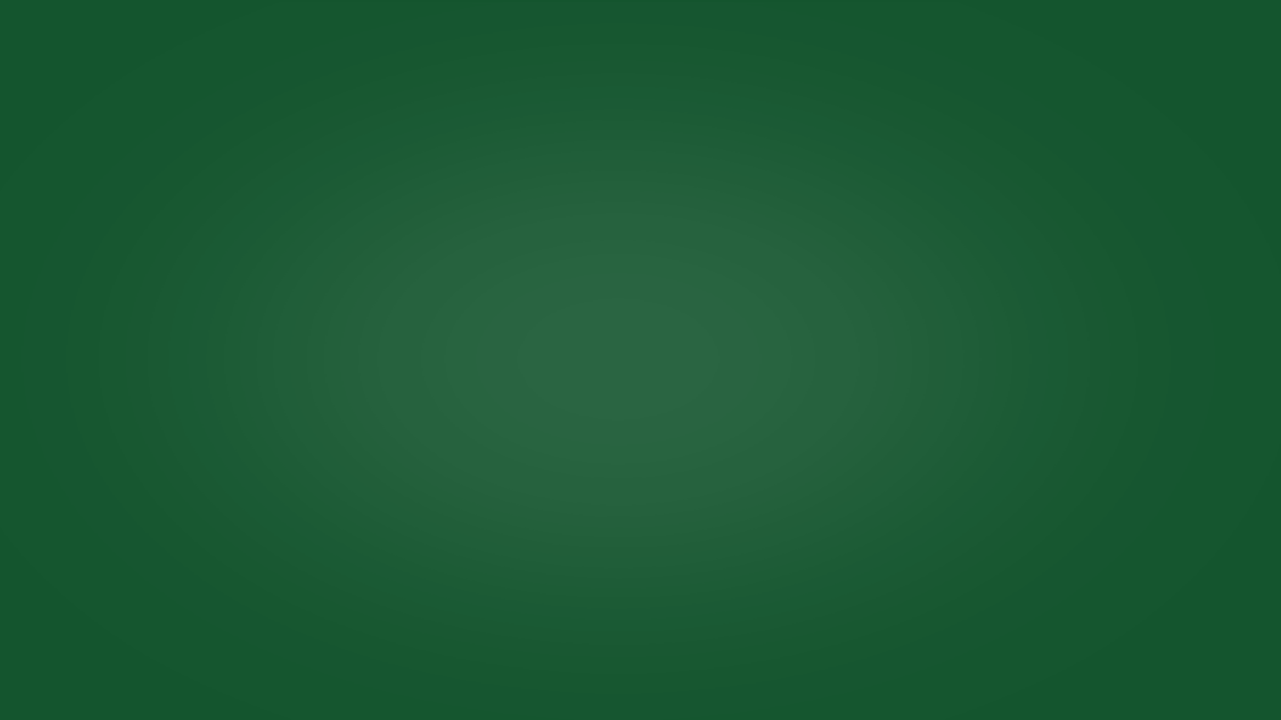 节目设计
Hope all your Christmas dreams come true!
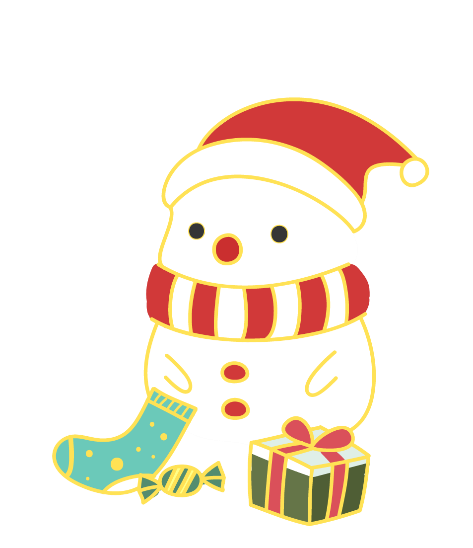 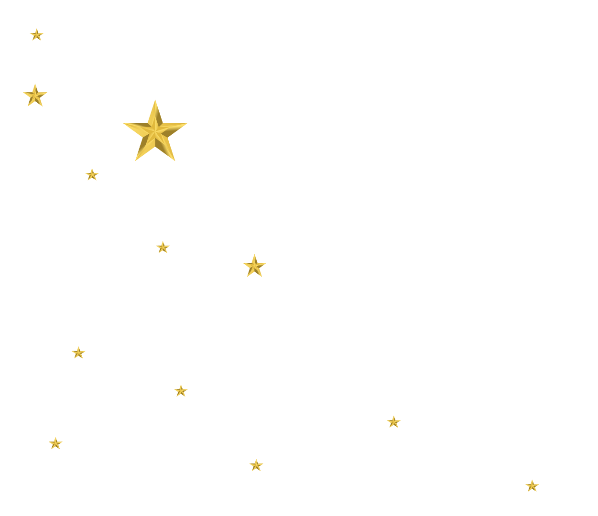 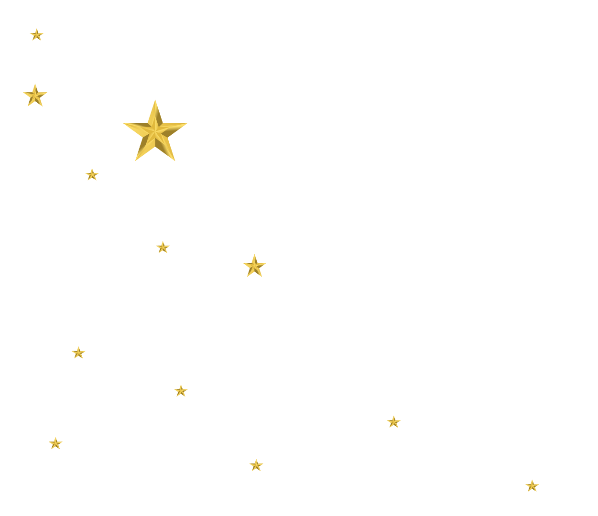 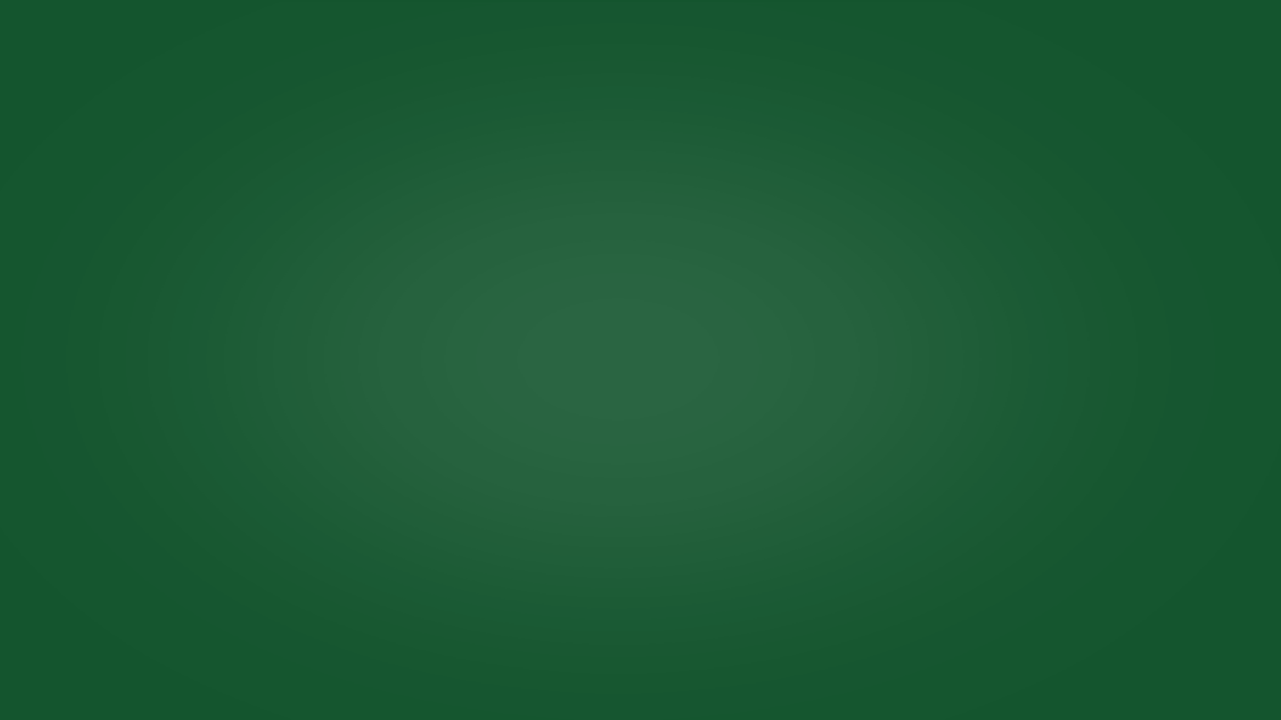 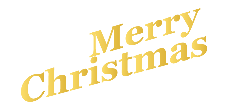 节目设计
Jie mu she ji
点击输入您的内容，或者通过复制您的文本后，在此框中选择粘贴。请言简意赅，简单说明即可，不必繁琐。
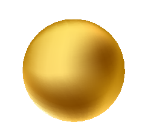 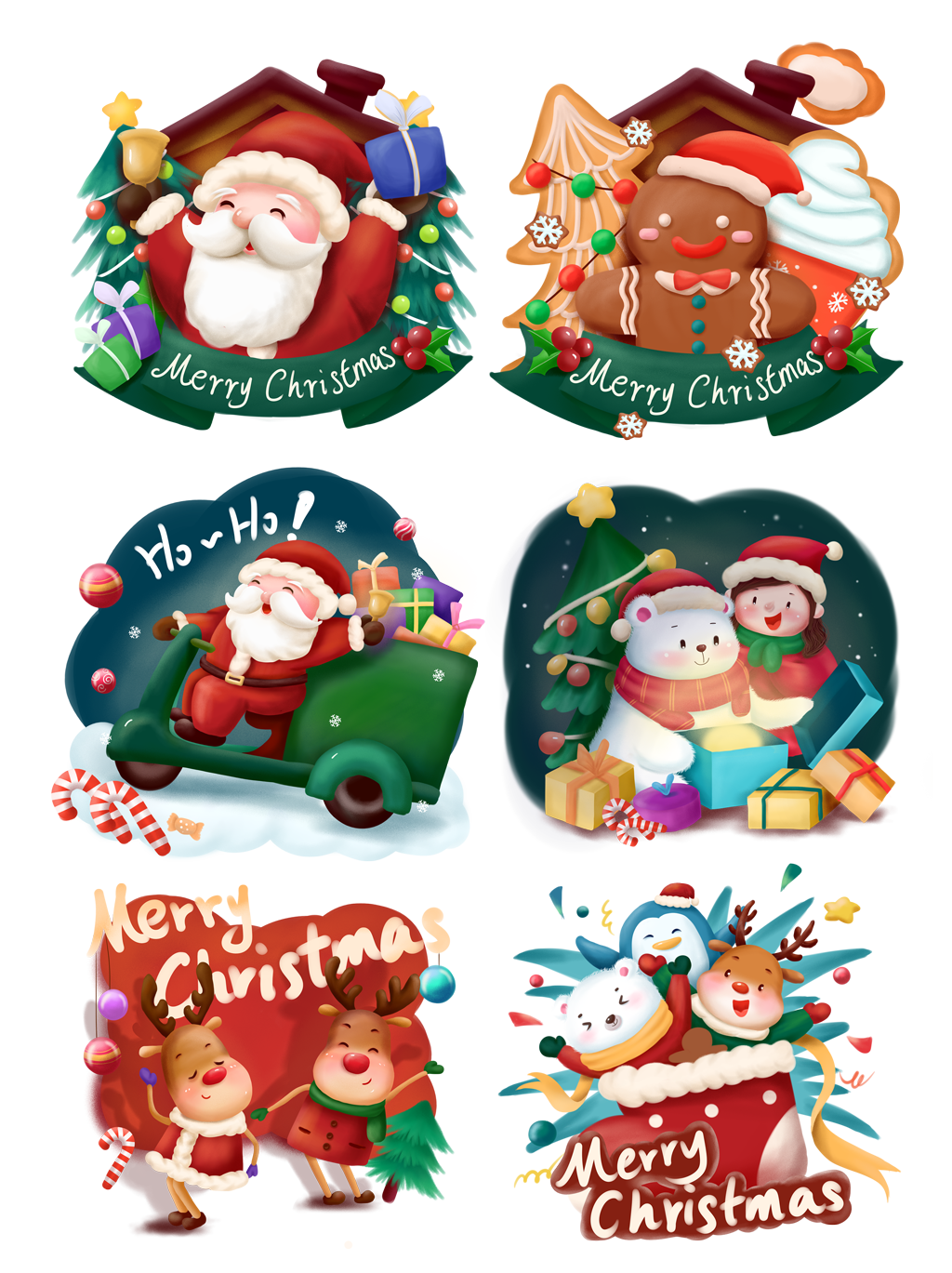 点击输入您的内容，或者通过复制您的文本后，在此框中选择粘贴。请言简意赅，简单说明即可，不必繁琐。
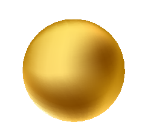 点击输入您的内容，或者通过复制您的文本后，在此框中选择粘贴。请言简意赅，简单说明即可，不必繁琐。
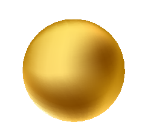 点击输入您的内容，或者通过复制您的文本后，在此框中选择粘贴。请言简意赅，简单说明即可，不必繁琐。
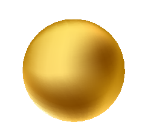 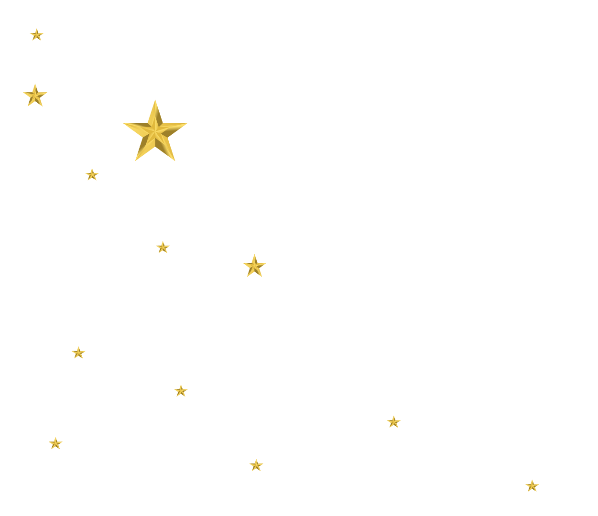 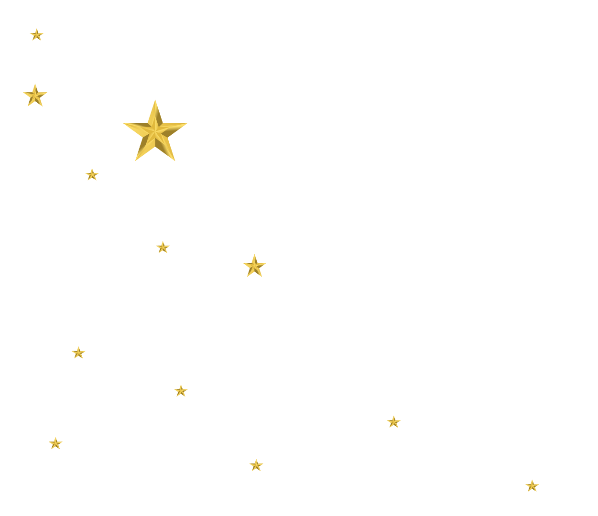 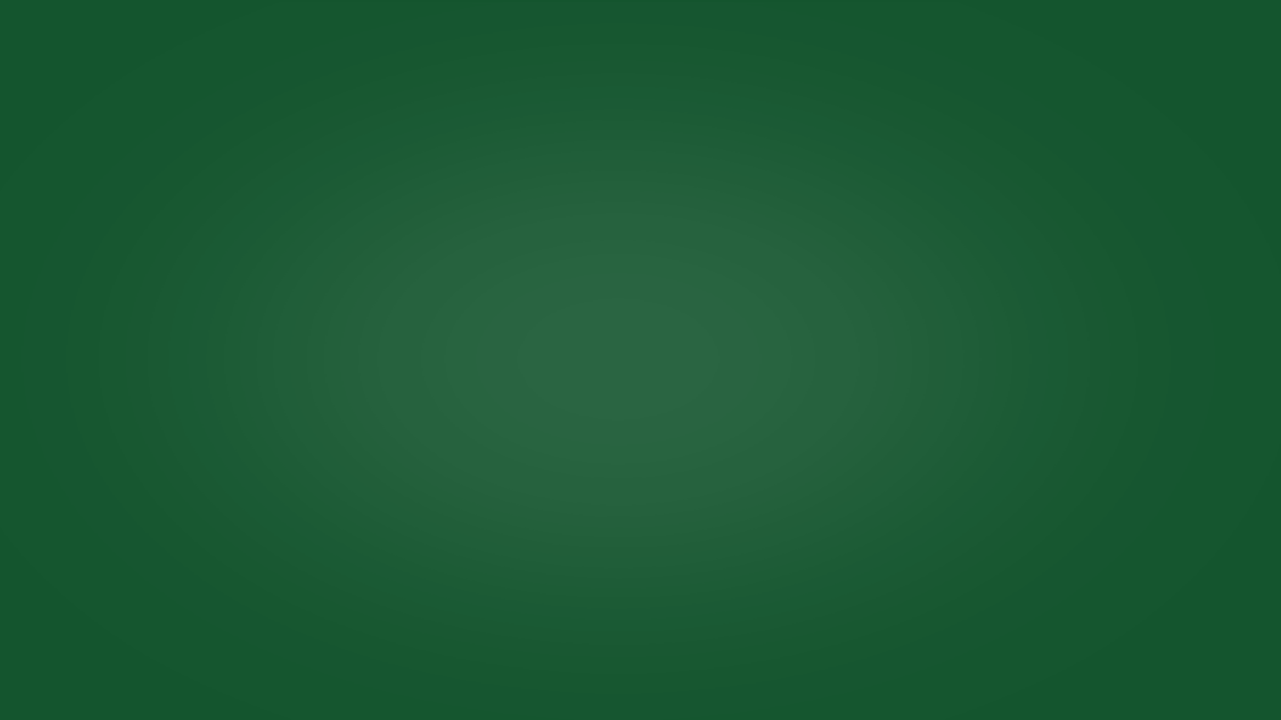 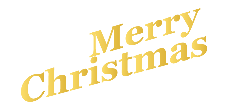 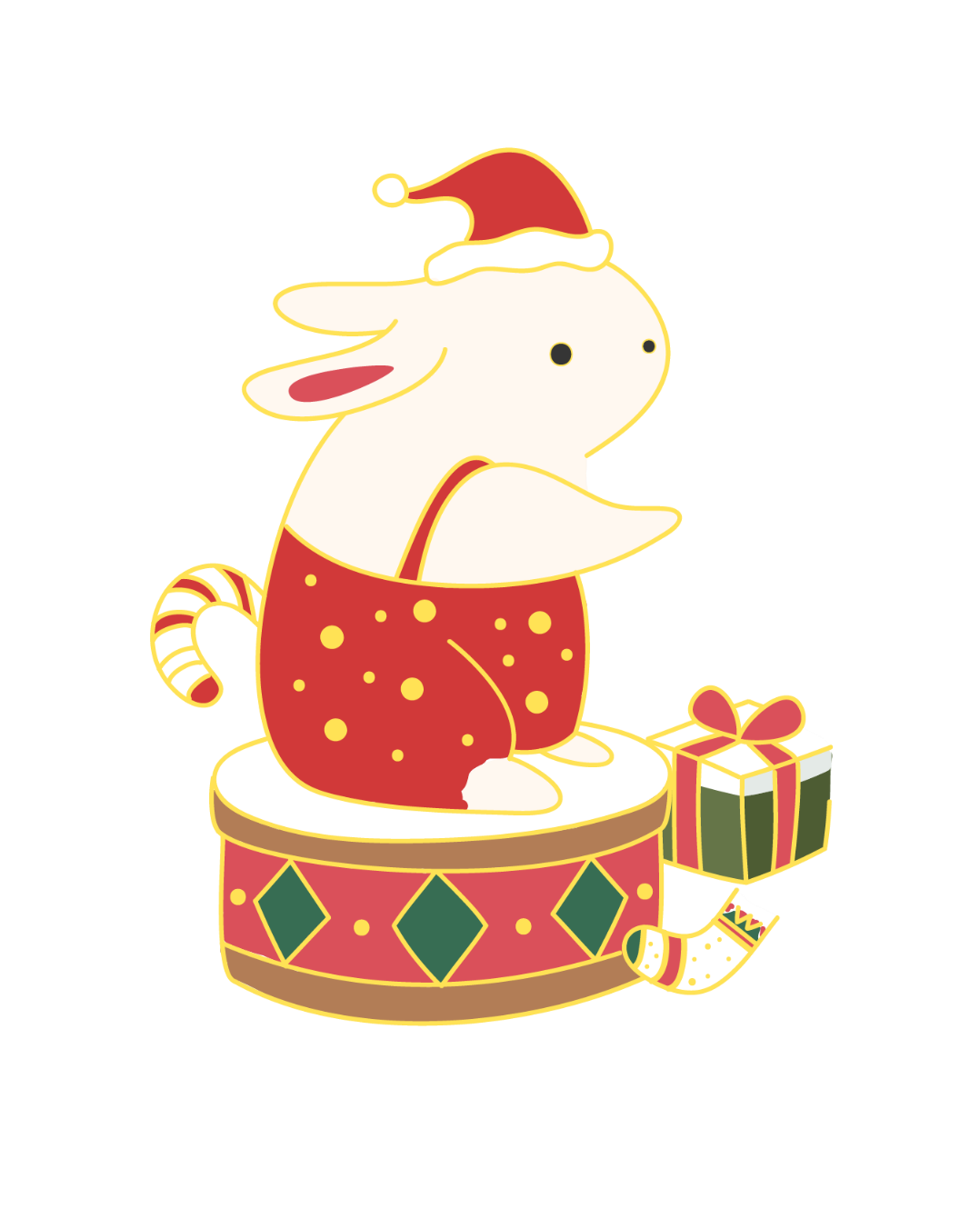 节目设计
Jie mu she ji
添加标题
您的内容打在这里，或通过复制文本后在此选择粘贴，并选择只保留。您的内容打在这里，或通过复制文本后，并选择只保留文字。您的内容打在这里，或通过复制文本后在此选择粘贴，并选择只保留文字。
您的内容打在这里，或通过复制文本后在此选择粘贴，并选择只保留。您的内容打在这里，或通过复制文本后，并选择只保留文字。您的内容打在这里，或通过复制文本后在此选择粘贴，并选择只保留文字。
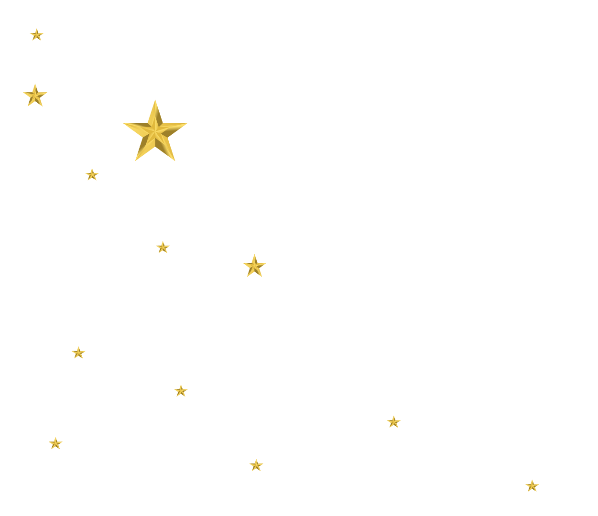 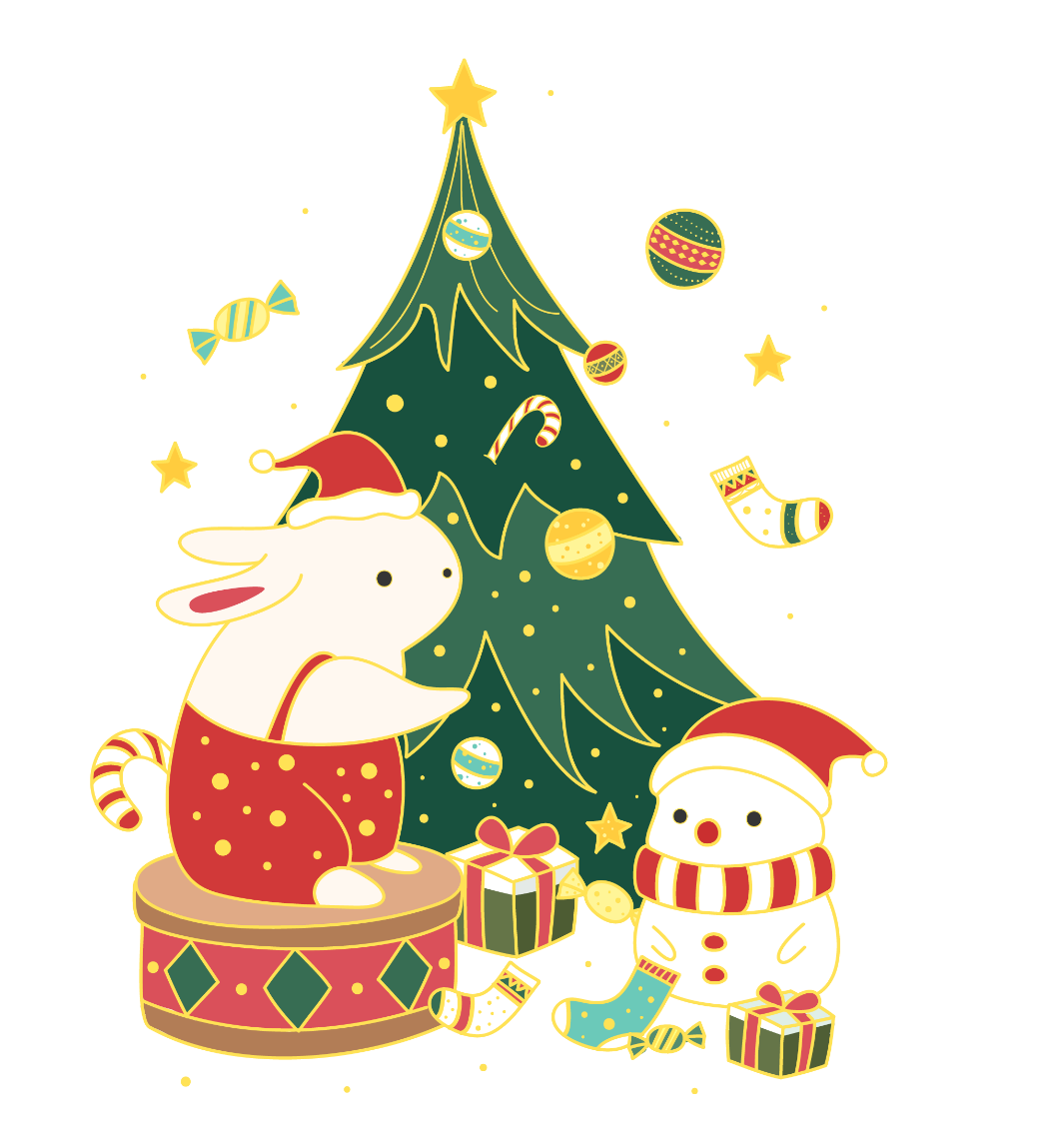 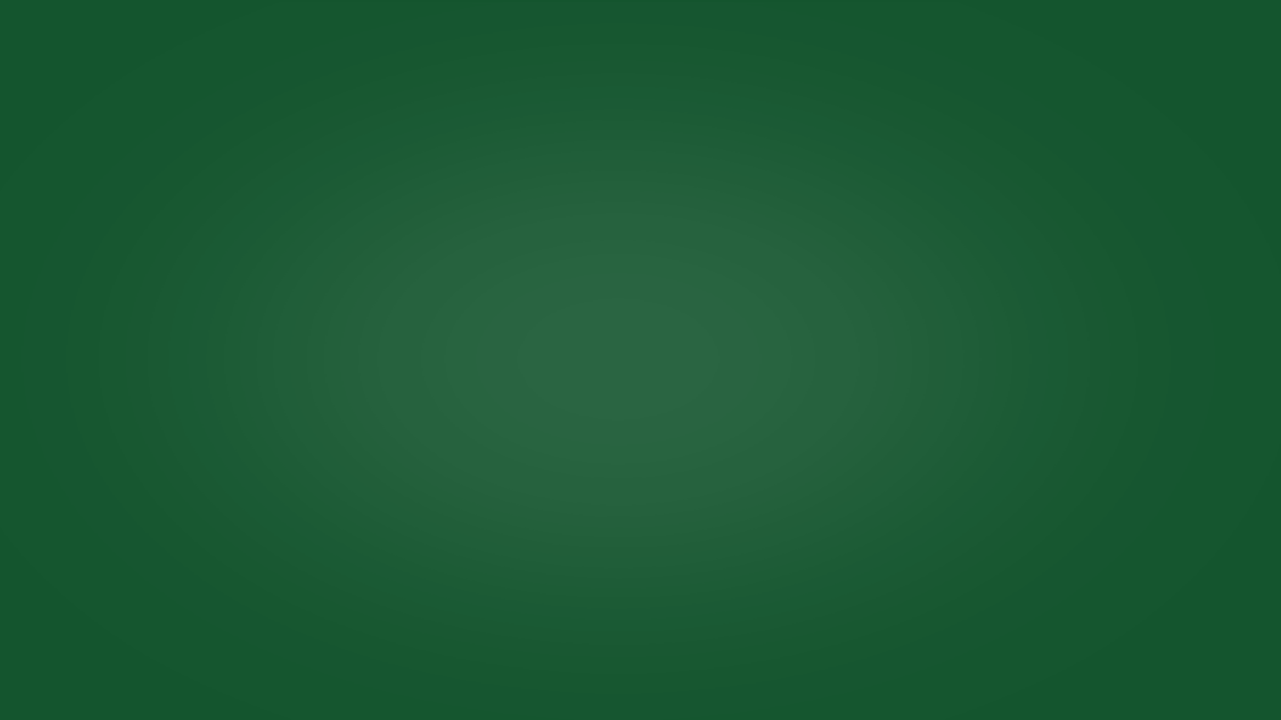 筹备活动
Hope all your Christmas dreams come true!
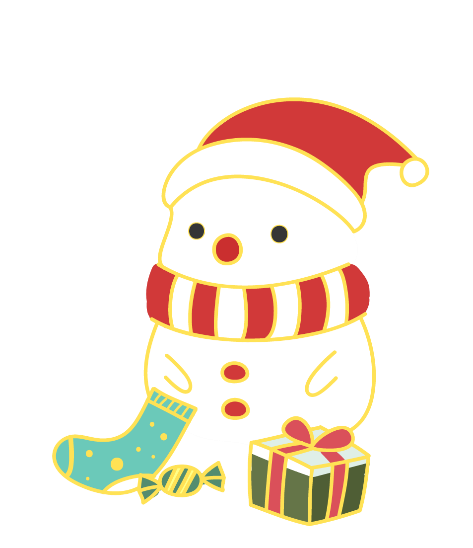 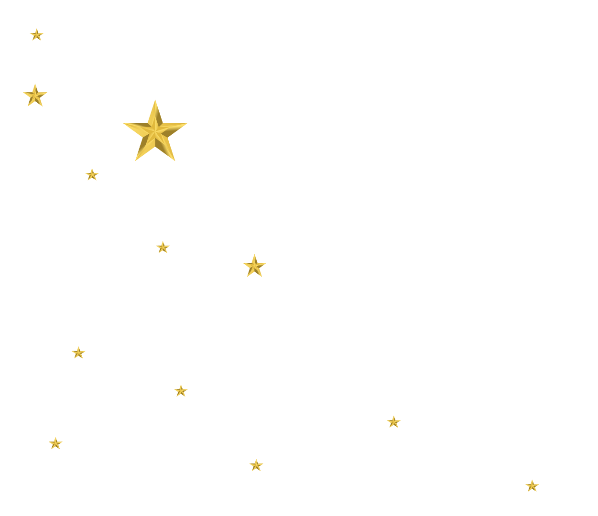 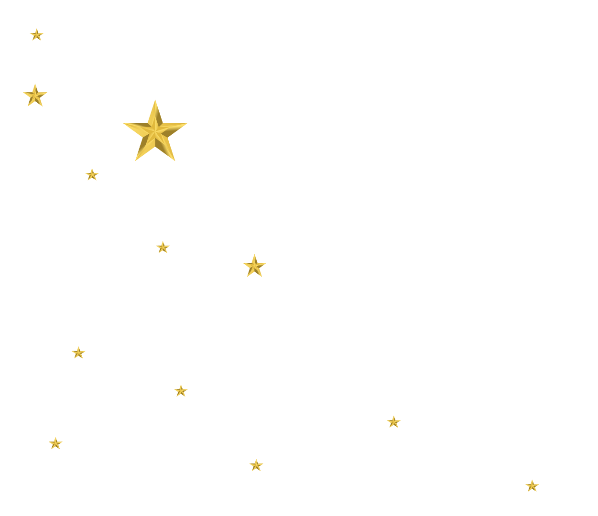 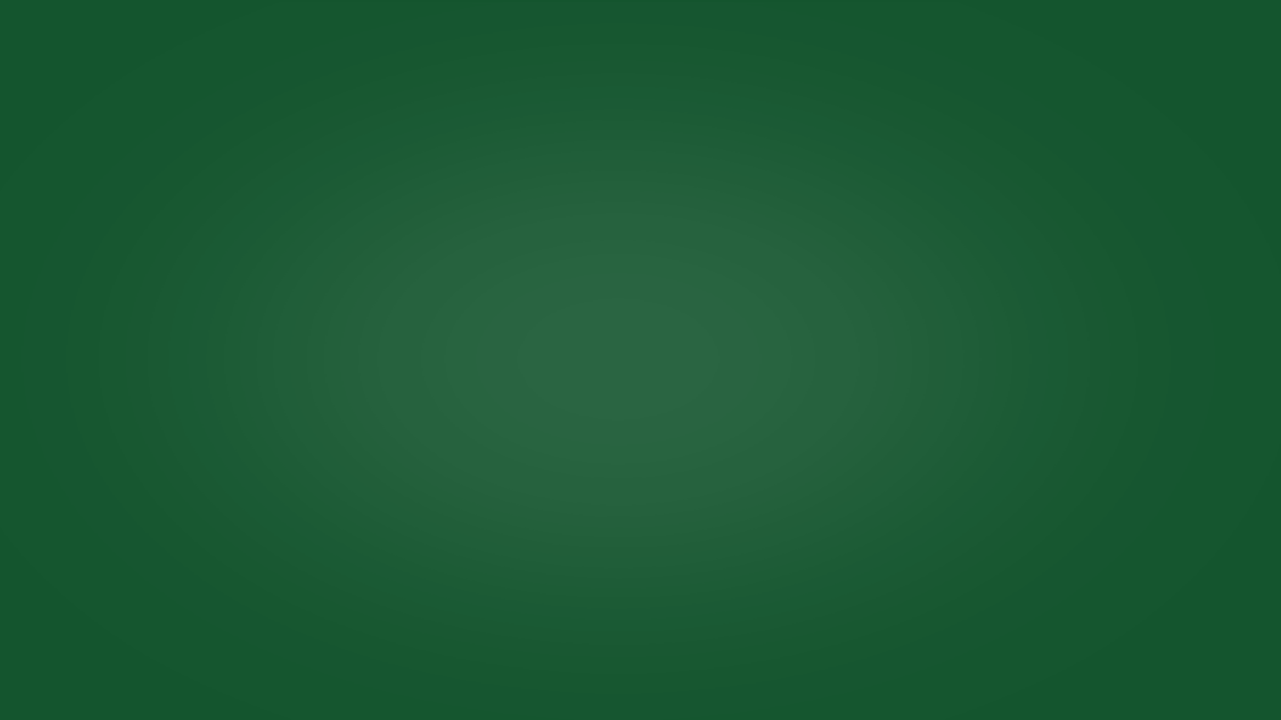 筹备活动
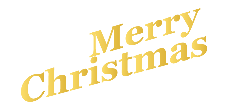 Cou bei huo dong
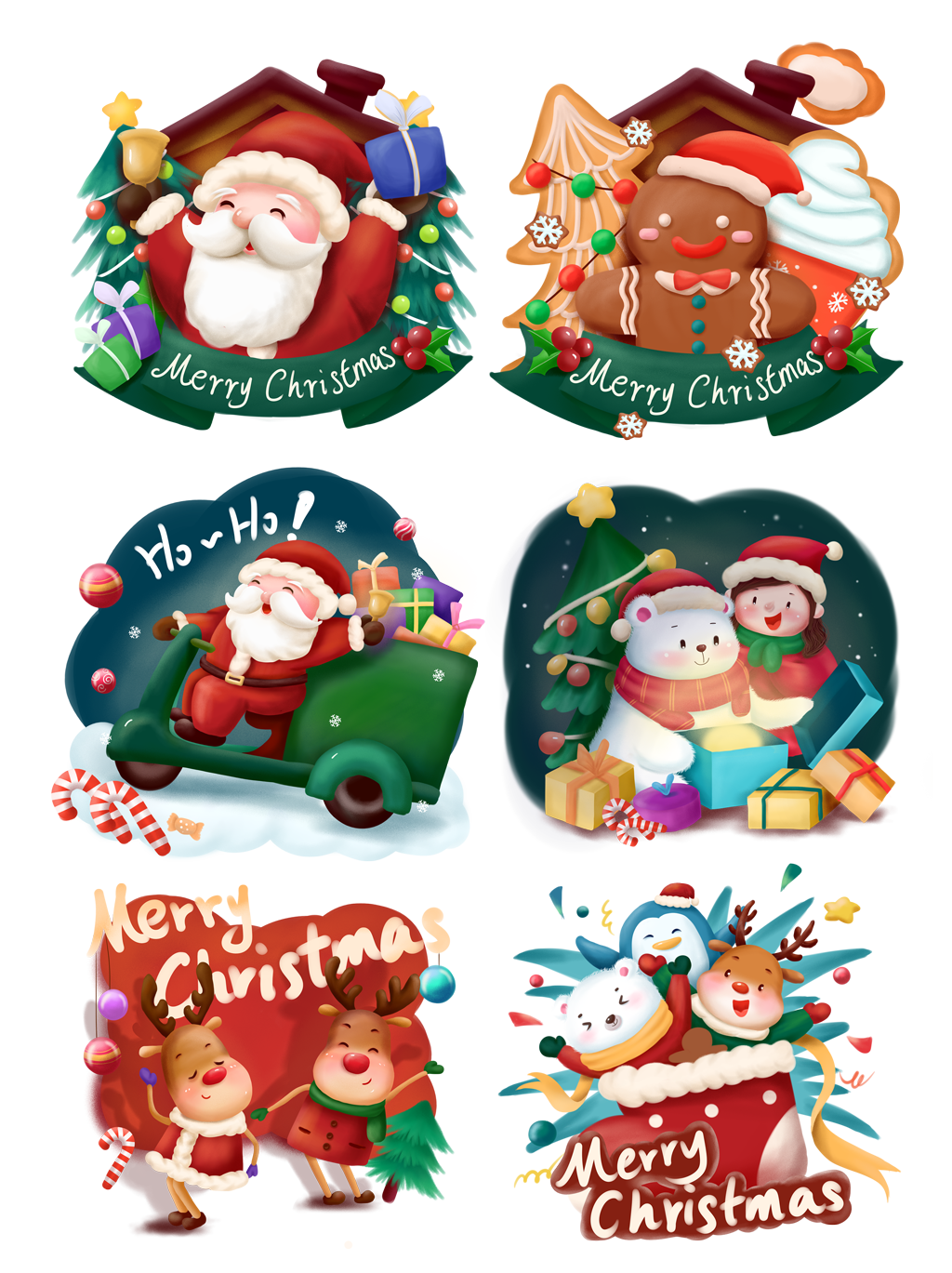 添加标题
添加标题
您的内容打在这里，或通过复制文本后在此选择粘贴，并选择只保留
您的内容打在这里，或通过复制文本后在此选择粘贴，并选择只保留
添加标题
您的内容打在这里，或通过复制文本后在此选择粘贴，并选择只保留
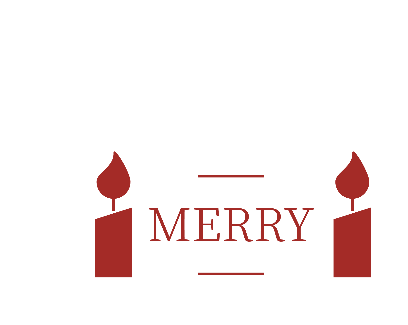 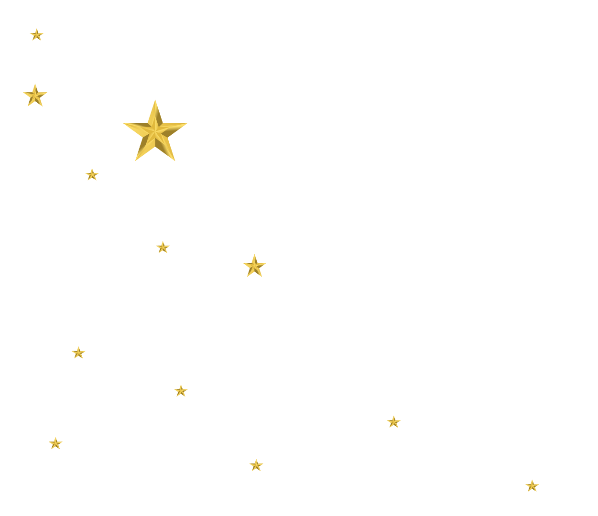 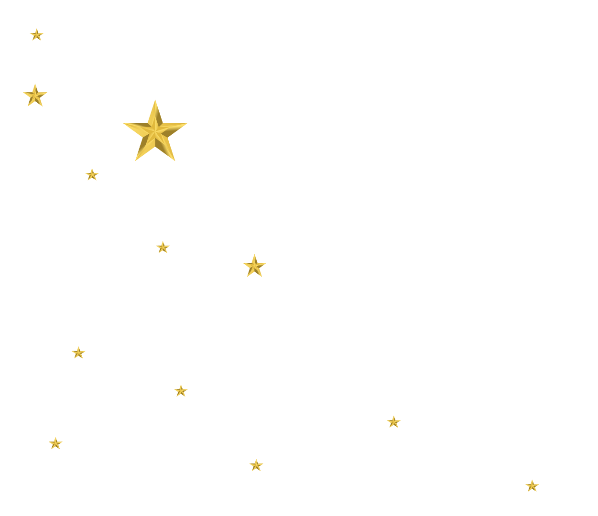 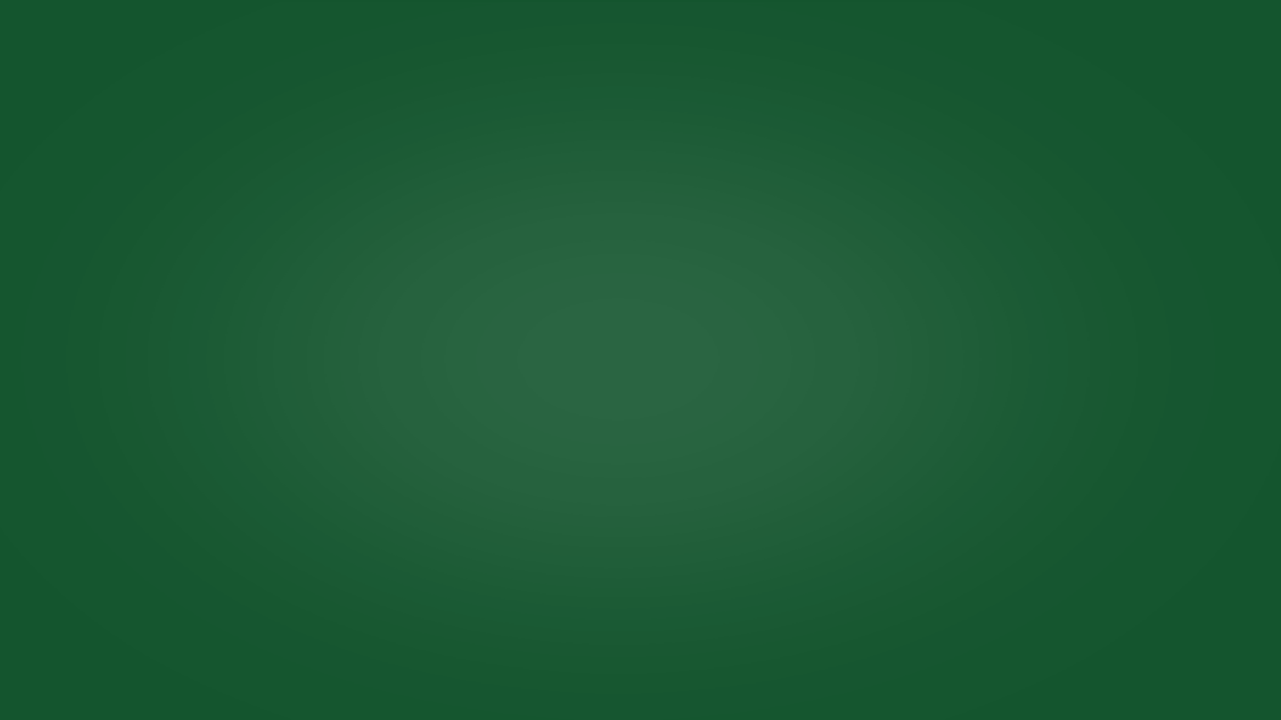 筹备活动
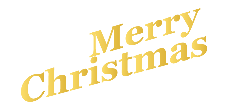 Cou bei huo dong
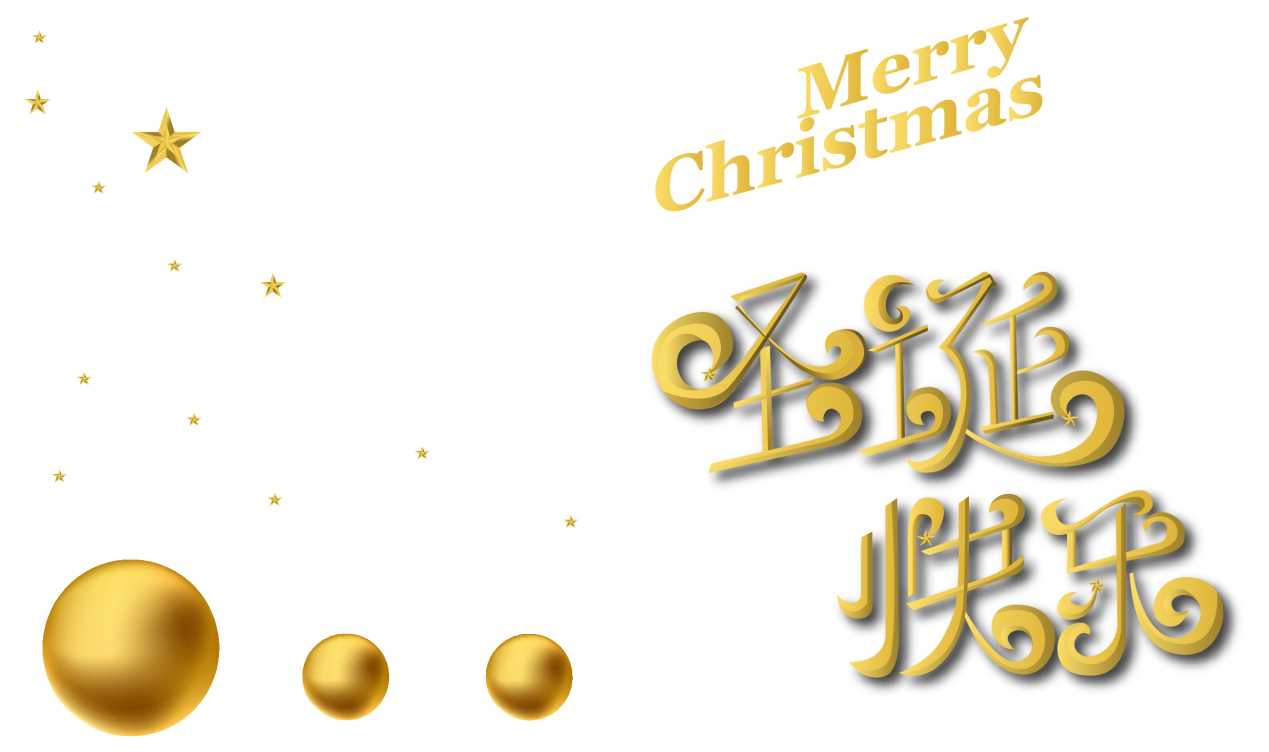 输入标题
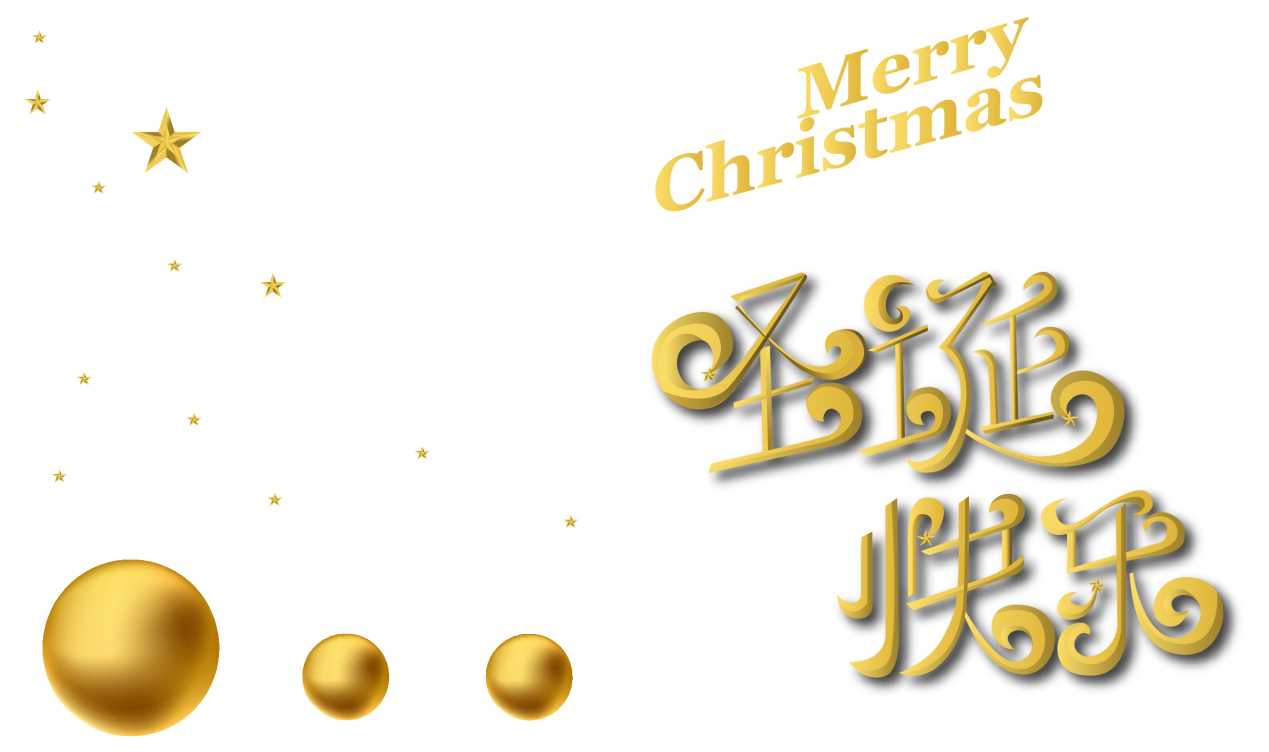 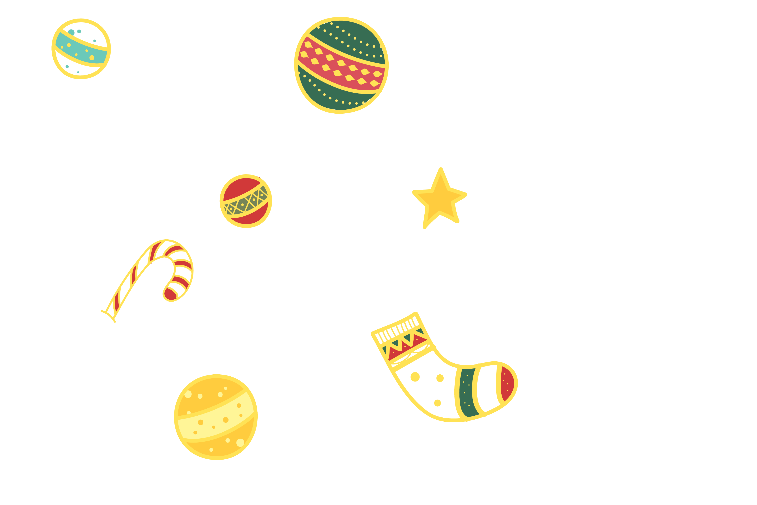 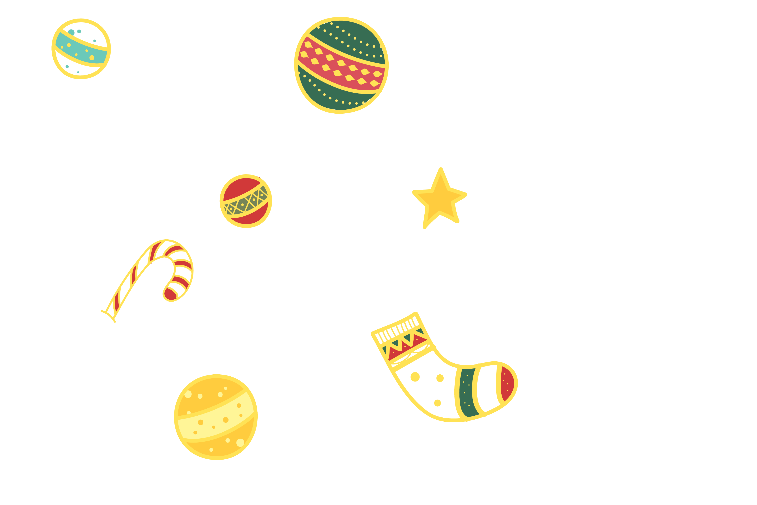 您的内容打在这里，或通过复制文本后在此选择粘贴，并选择只保留
您的内容打在这里，或通过复制文本后在此选择粘贴，并选择只保留
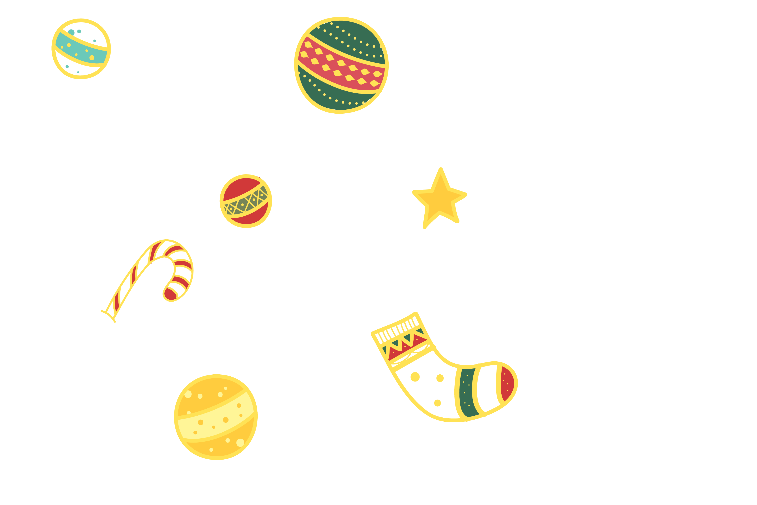 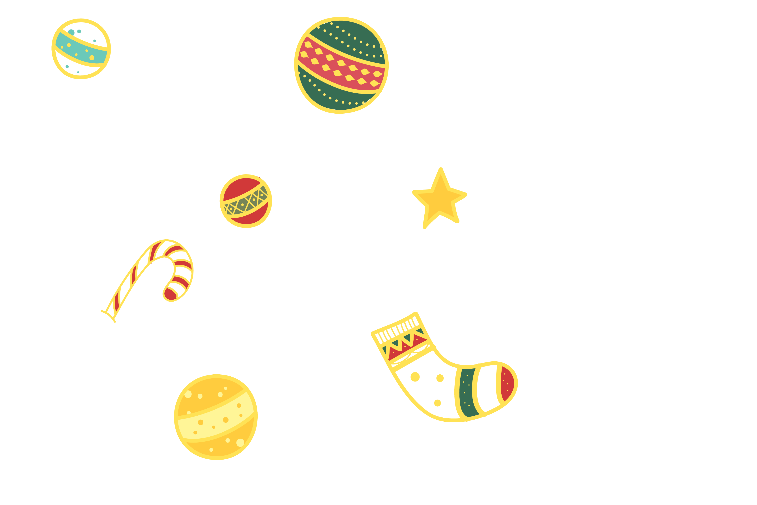 您的内容打在这里，或通过复制文本后在此选择粘贴，并选择只保留
您的内容打在这里，或通过复制文本后在此选择粘贴，并选择只保留
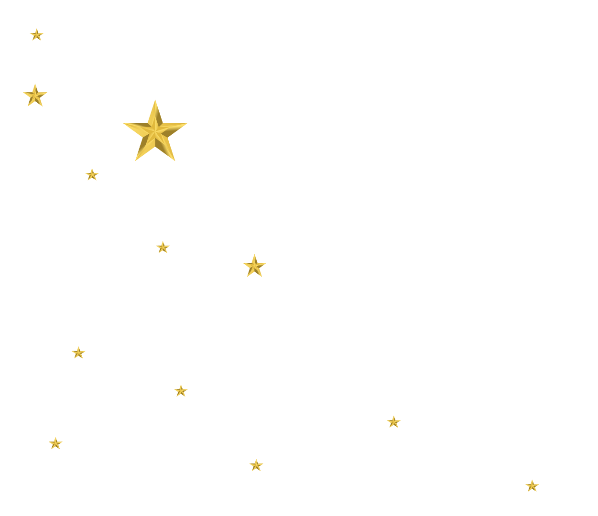 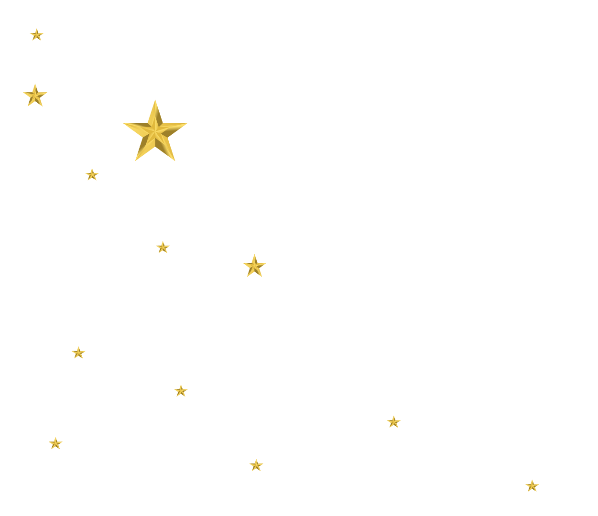 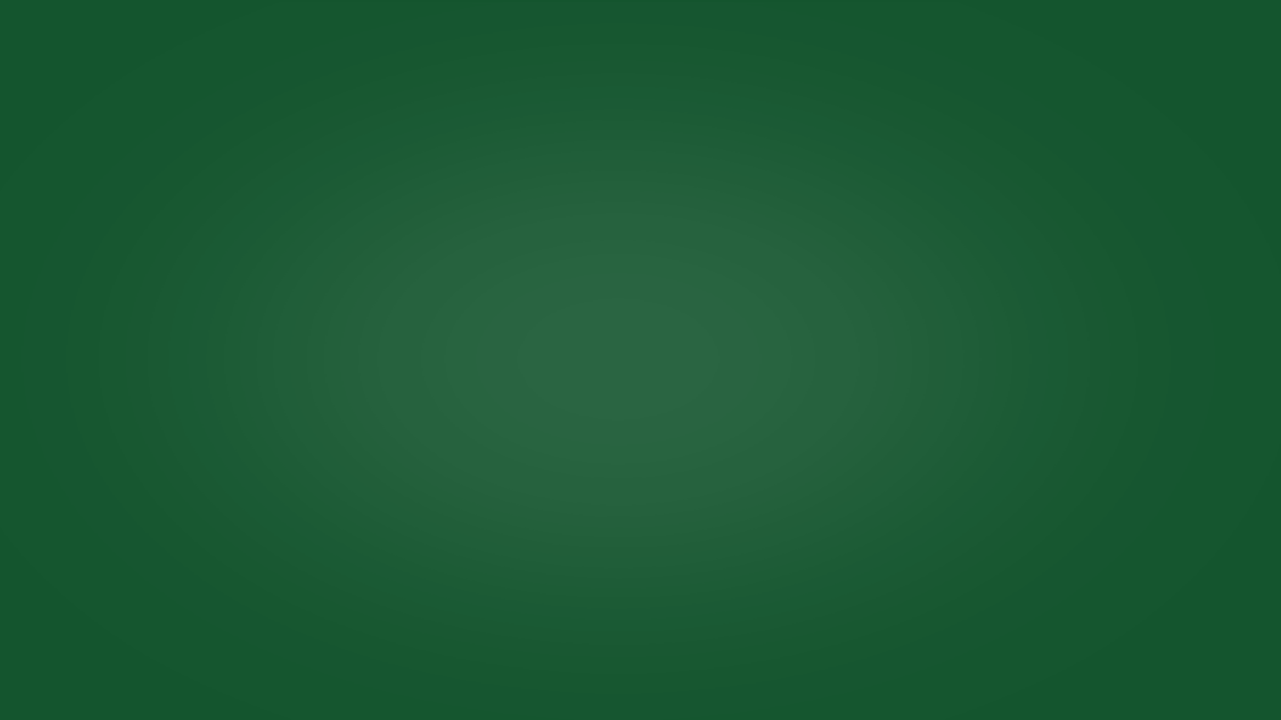 筹备活动
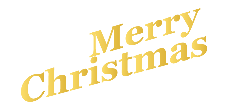 Cou bei huo dong
宣传准备(12月24－25日)
活动实施(12月23－24日)
A落实嘉宾  B媒体预热  C自媒体宣传
A活动举行  B嘉宾接待  C现场秩序安排
1
3
5
2
4
前期筹备(12月24日－25日)
准备阶段(12月24－25日)
会后工作(12月26日)
A邀请嘉宾 B会场执行方案  C工作小组成立
A会场布置  B背景搭建  C会场指示 D外场布置  E物料就位
A会后清场  B编写会议简报  C相关决议会后落实
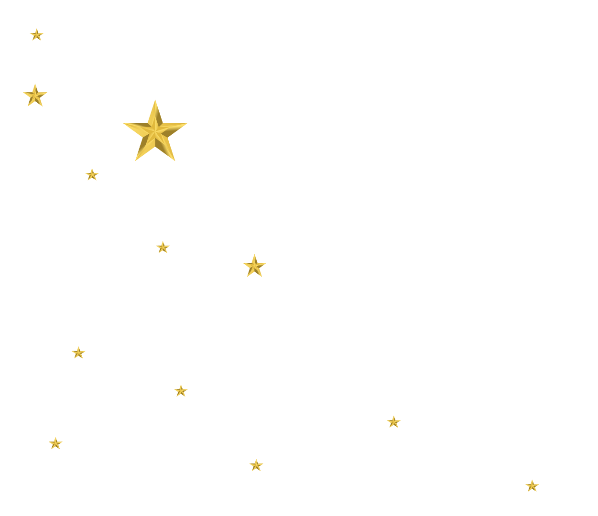 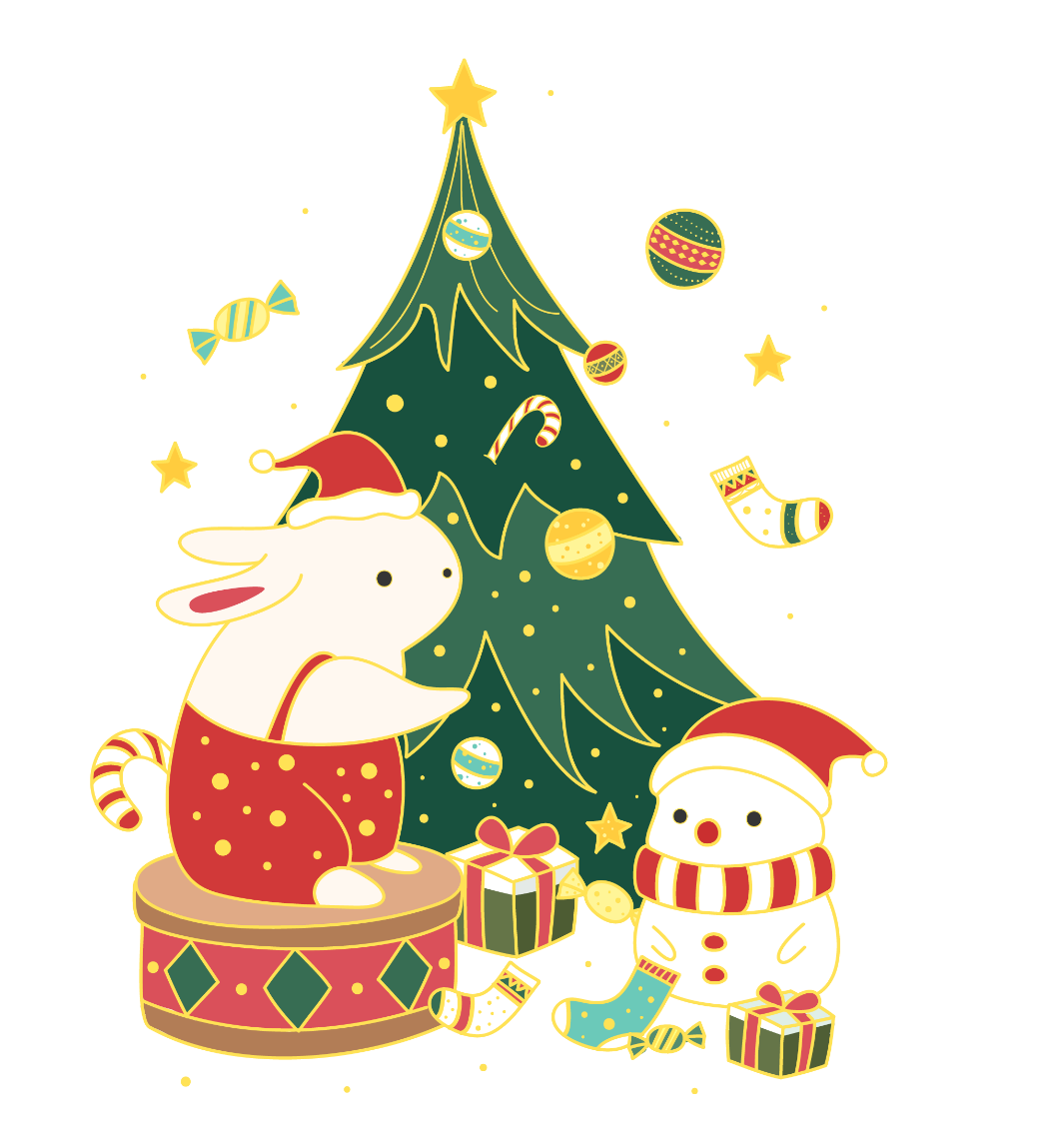 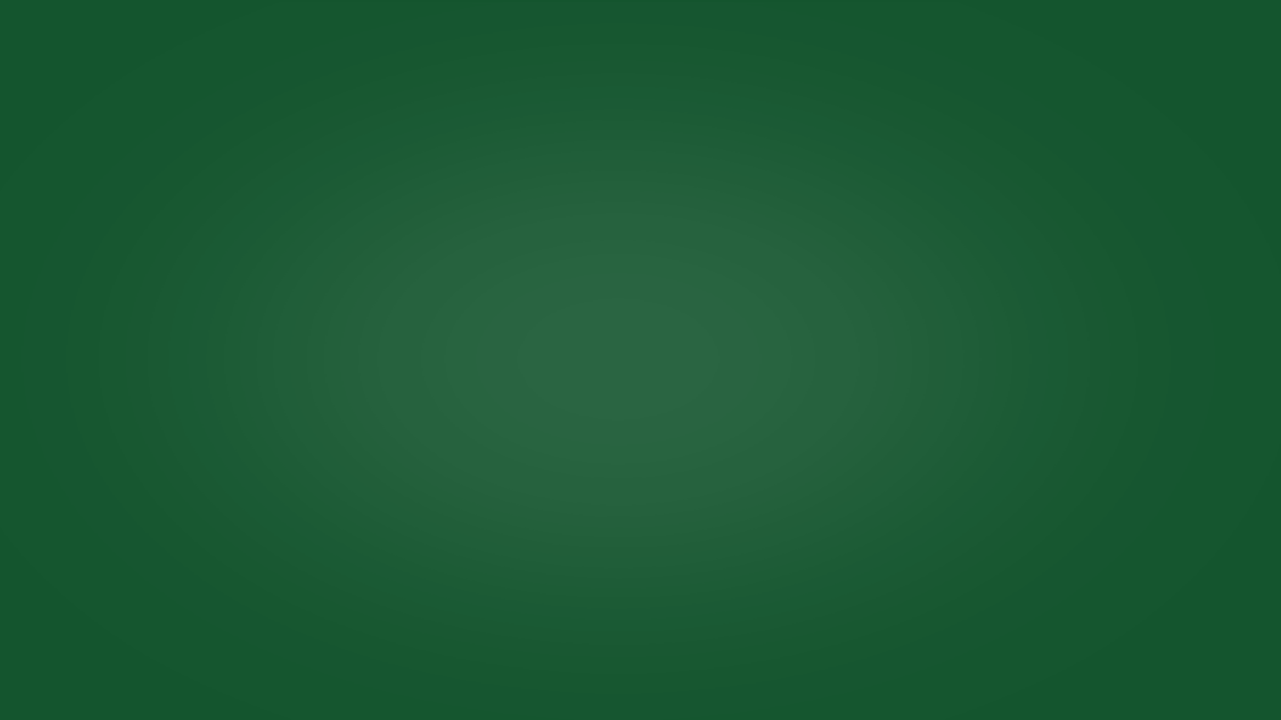 现场执行
Hope all your Christmas dreams come true!
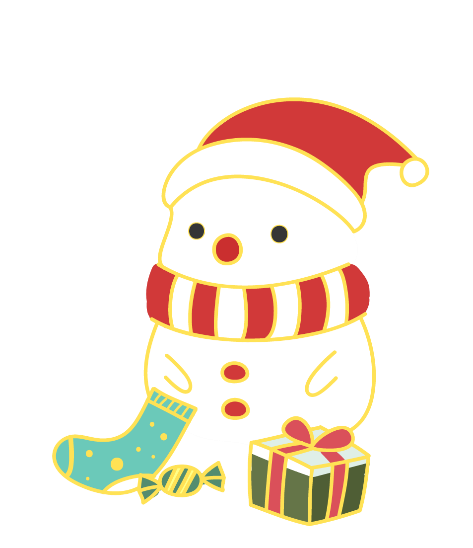 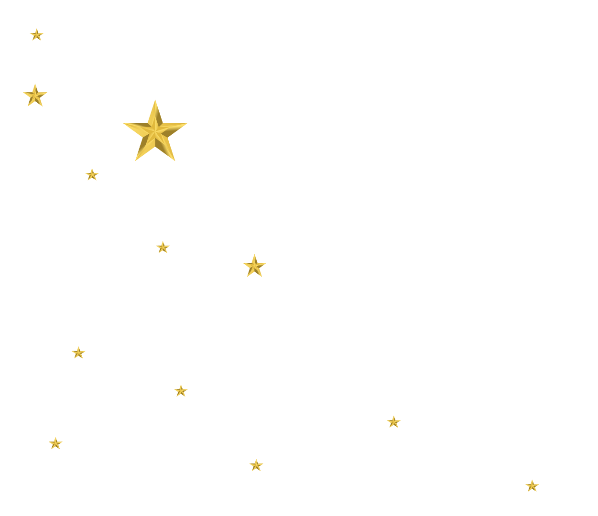 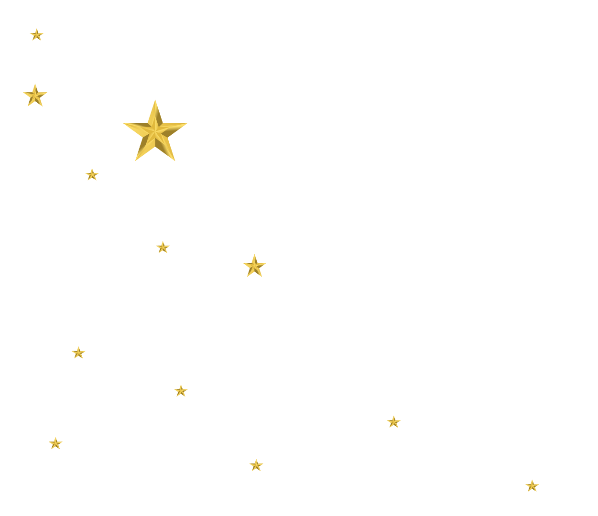 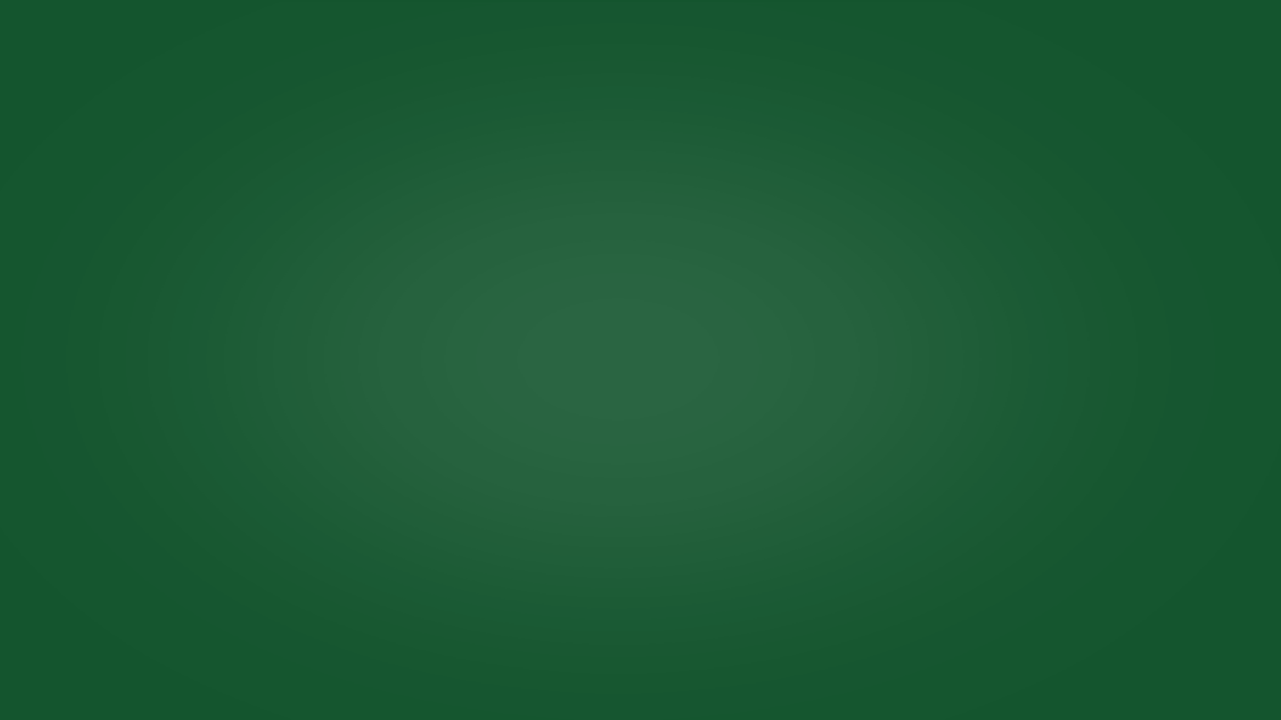 现场执行
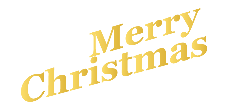 Xian chang zhi xing
方案一
方案二
您的内容打在这里，或通过复制文本后在此选择粘贴，并选择只保留,您的内容打在这里，或通过复制文本后在此选择粘贴，并选择只保留,
您的内容打在这里，或通过复制文本后在此选择粘贴，并选择只保留,您的内容打在这里，或通过复制文本后在此选择粘贴，并选择只保留,
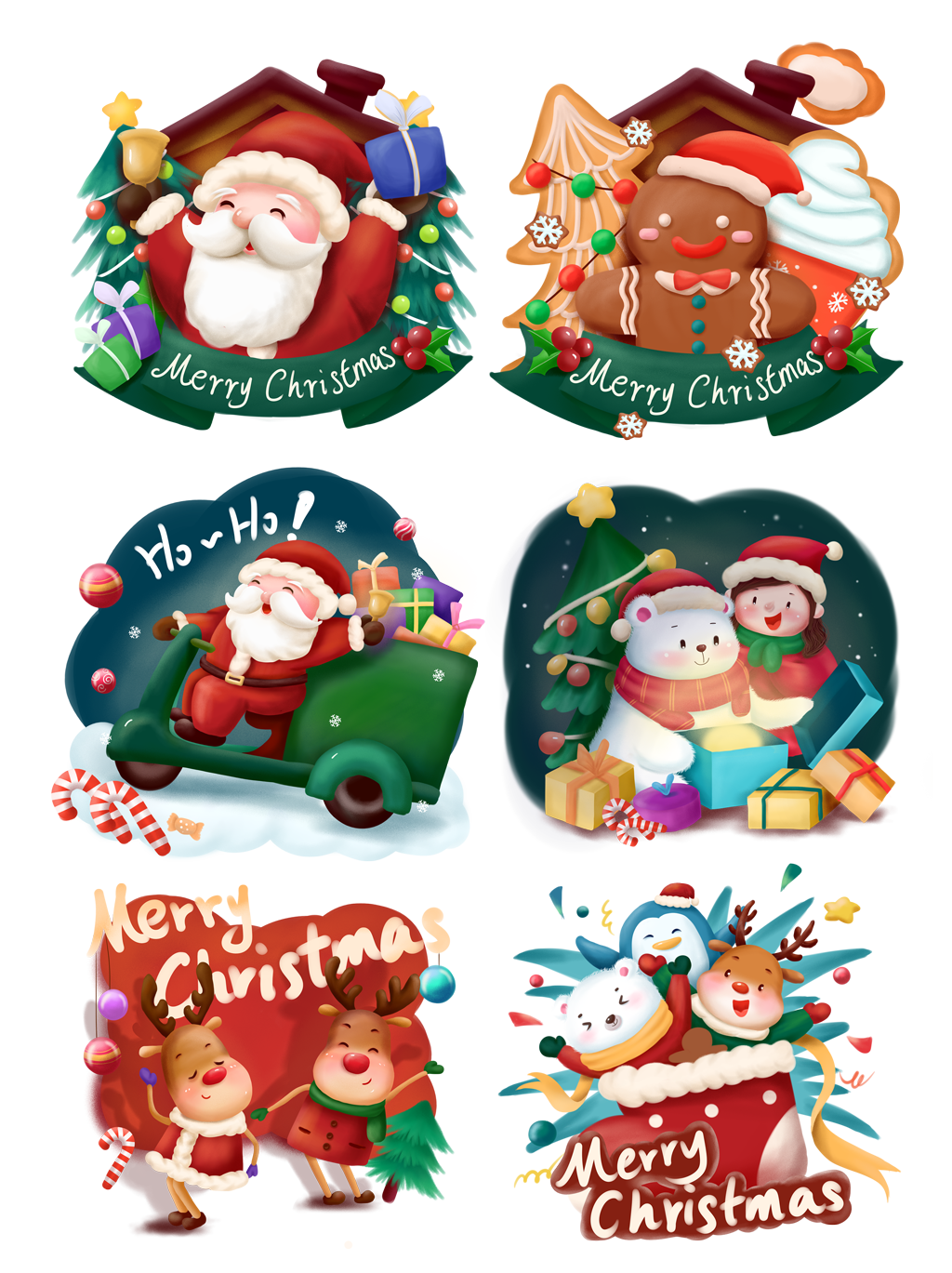 ￥2019.00
￥2019.00
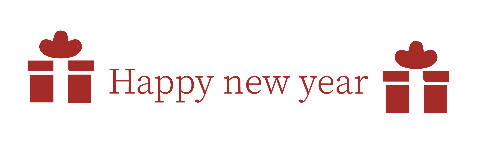 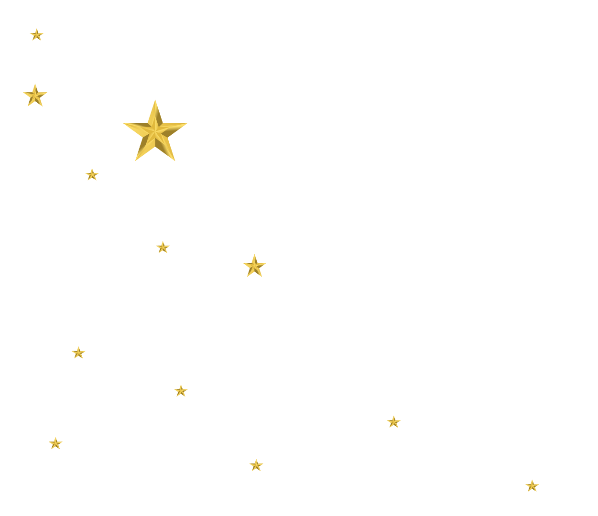 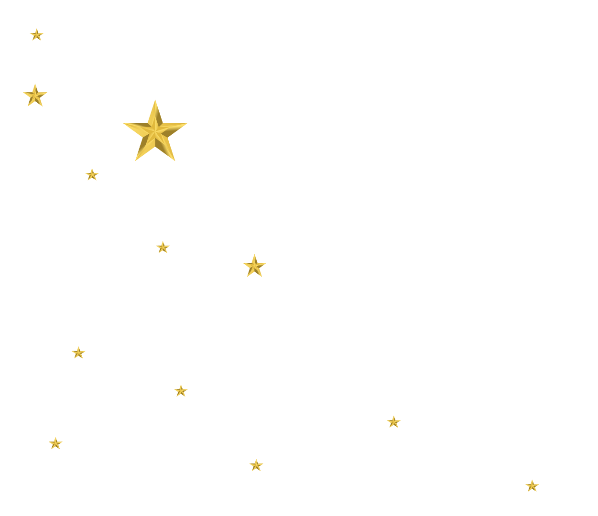 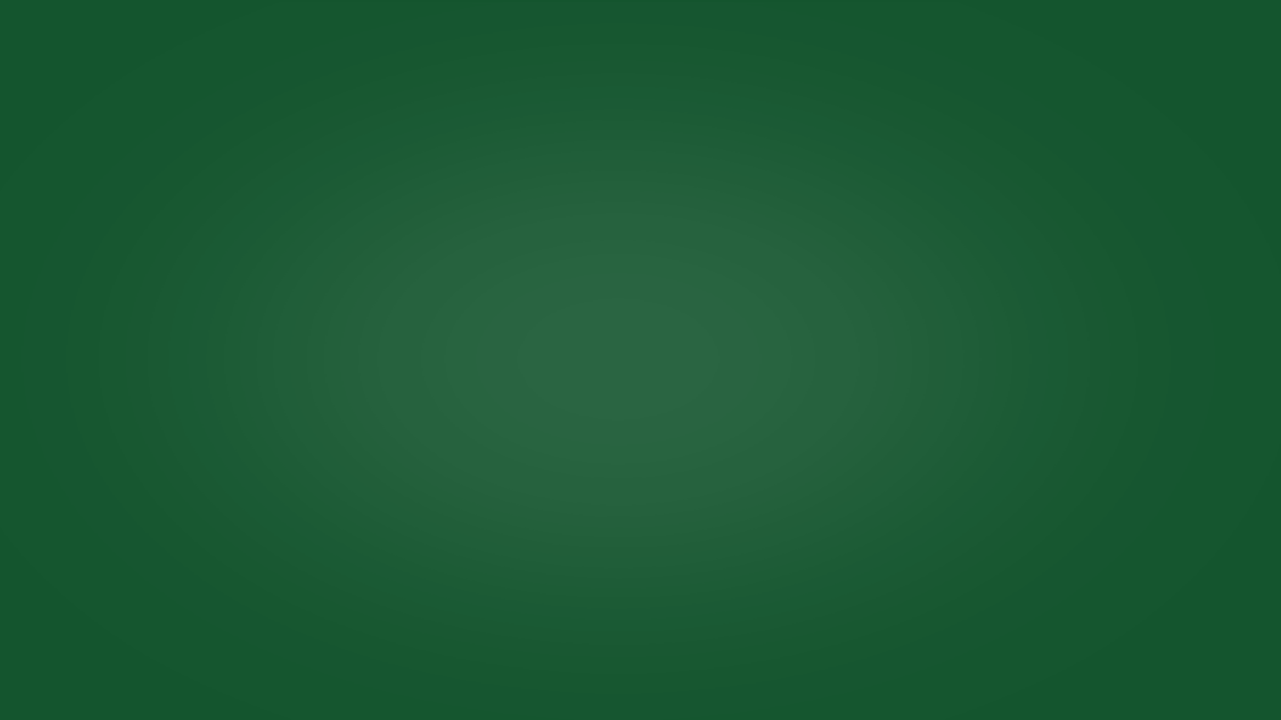 现场执行
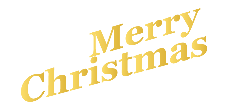 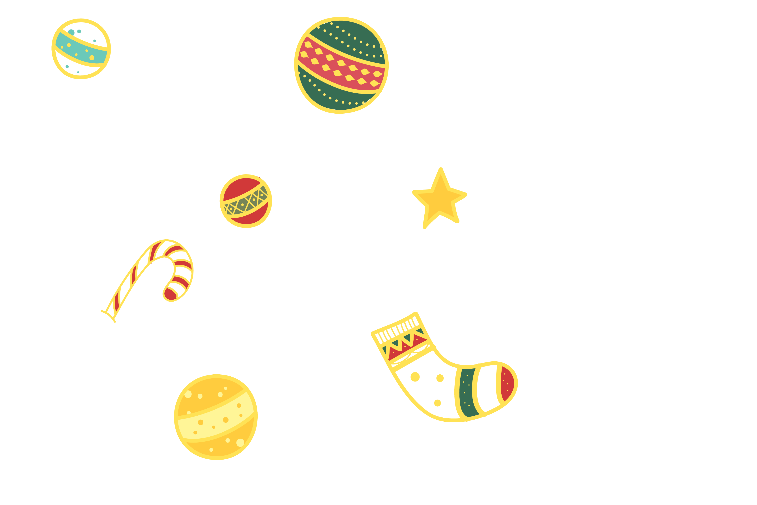 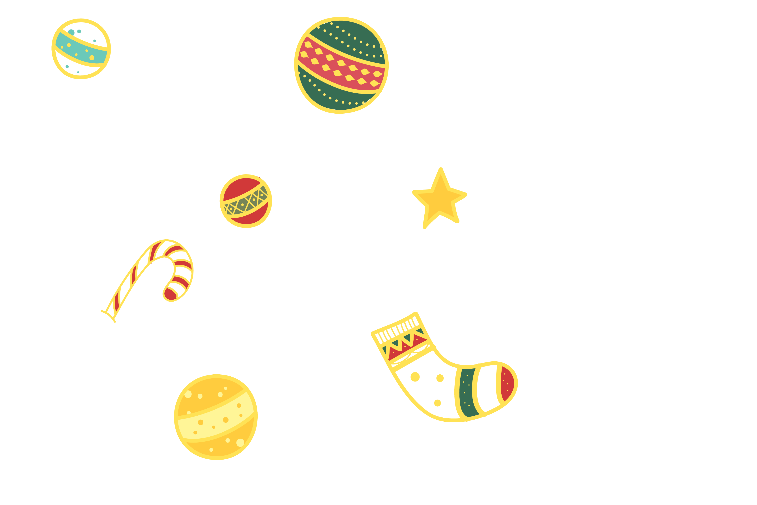 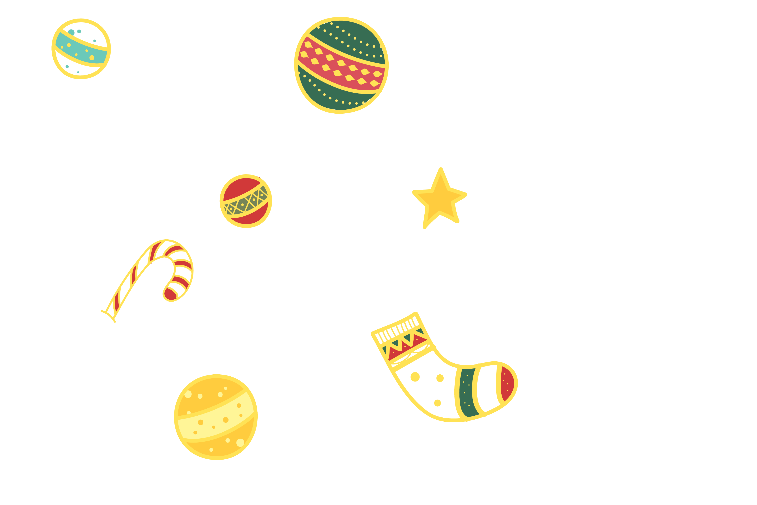 Xian chang zhi xing
80%
50%
40%
添加标题
添加标题
添加标题
单击添加您的内容，内容尽可能的简洁，一目了然。单击添加您的内容，内容尽可能的简洁，一目了然。
单击添加您的内容，内容尽可能的简洁，一目了然。单击添加您的内容，内容尽可能的简洁，一目了然。
单击添加您的内容，内容尽可能的简洁，一目了然。单击添加您的内容，内容尽可能的简洁，一目了然。
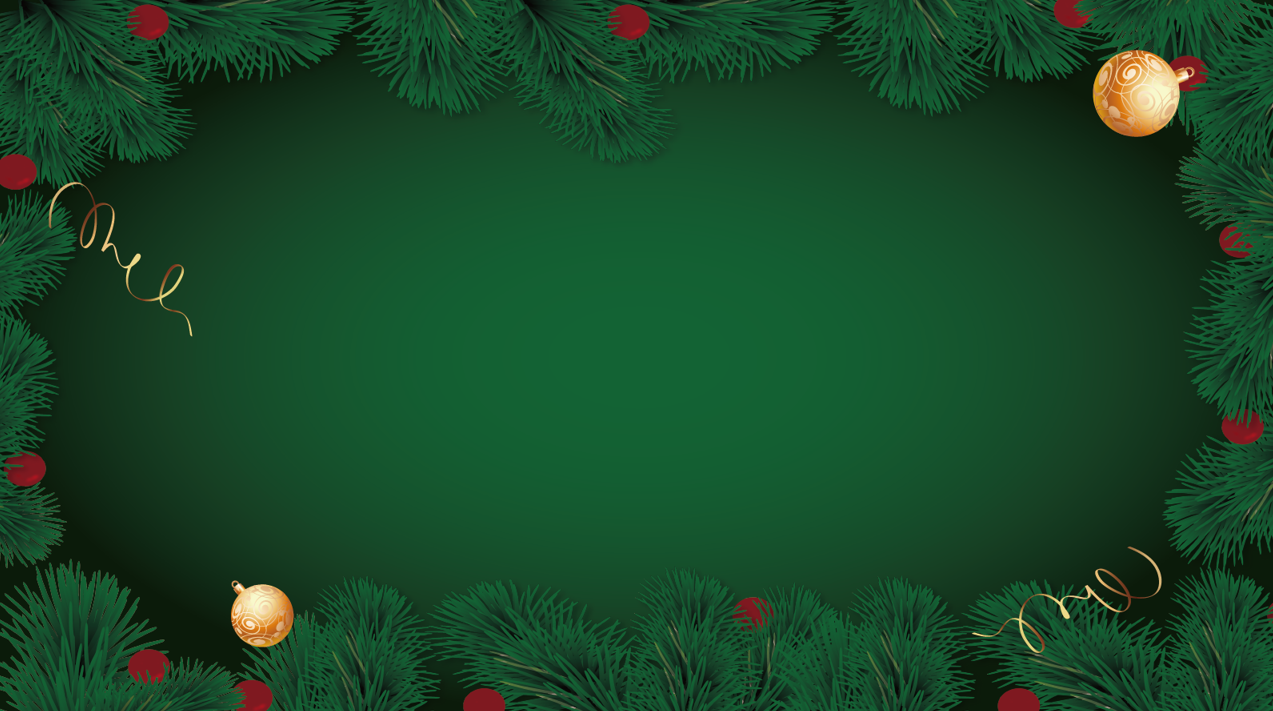 谢谢观赏
圣诞节活动营销宣传策划